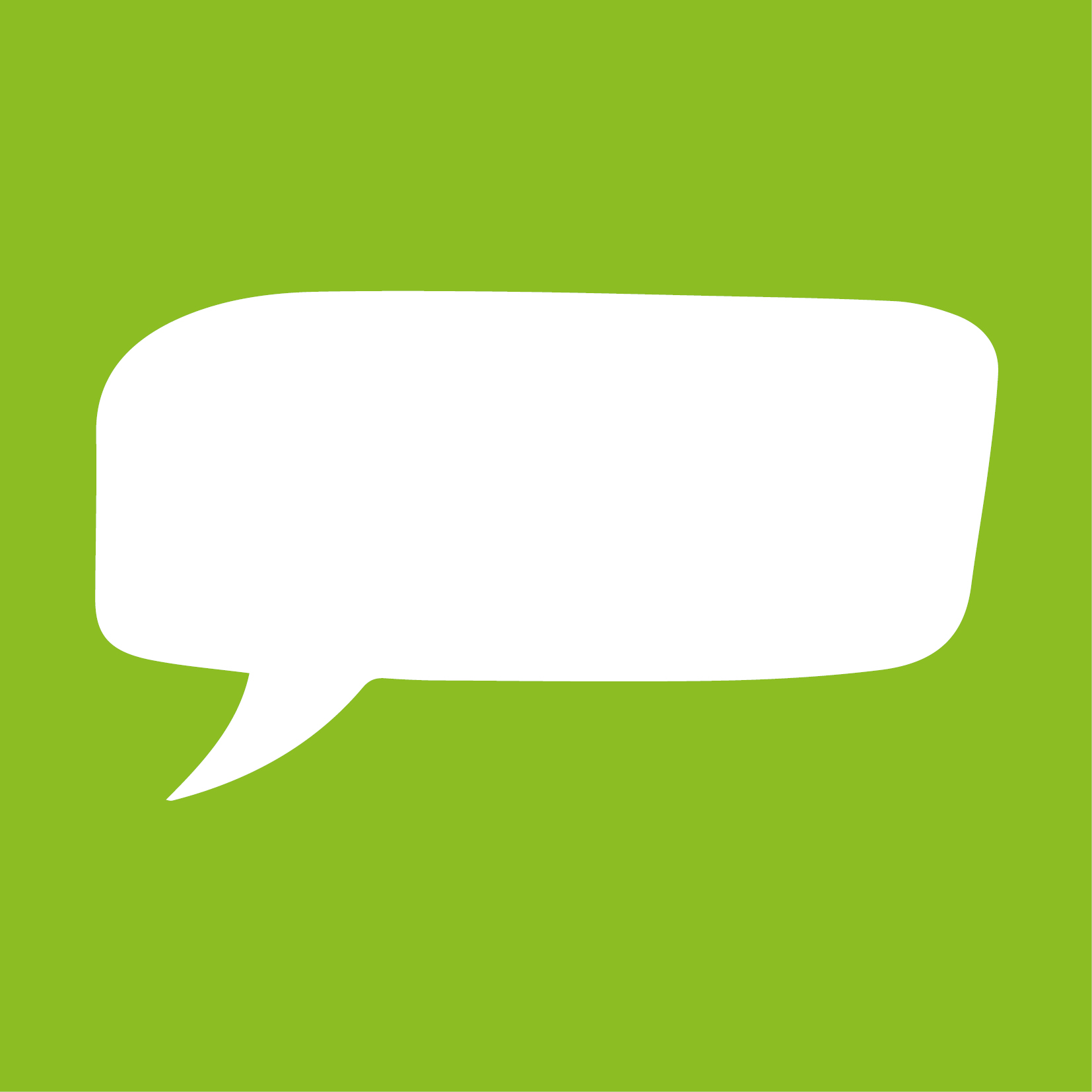 5 WAYS TO SUPPORT EACH OTHER IN A CRISIS
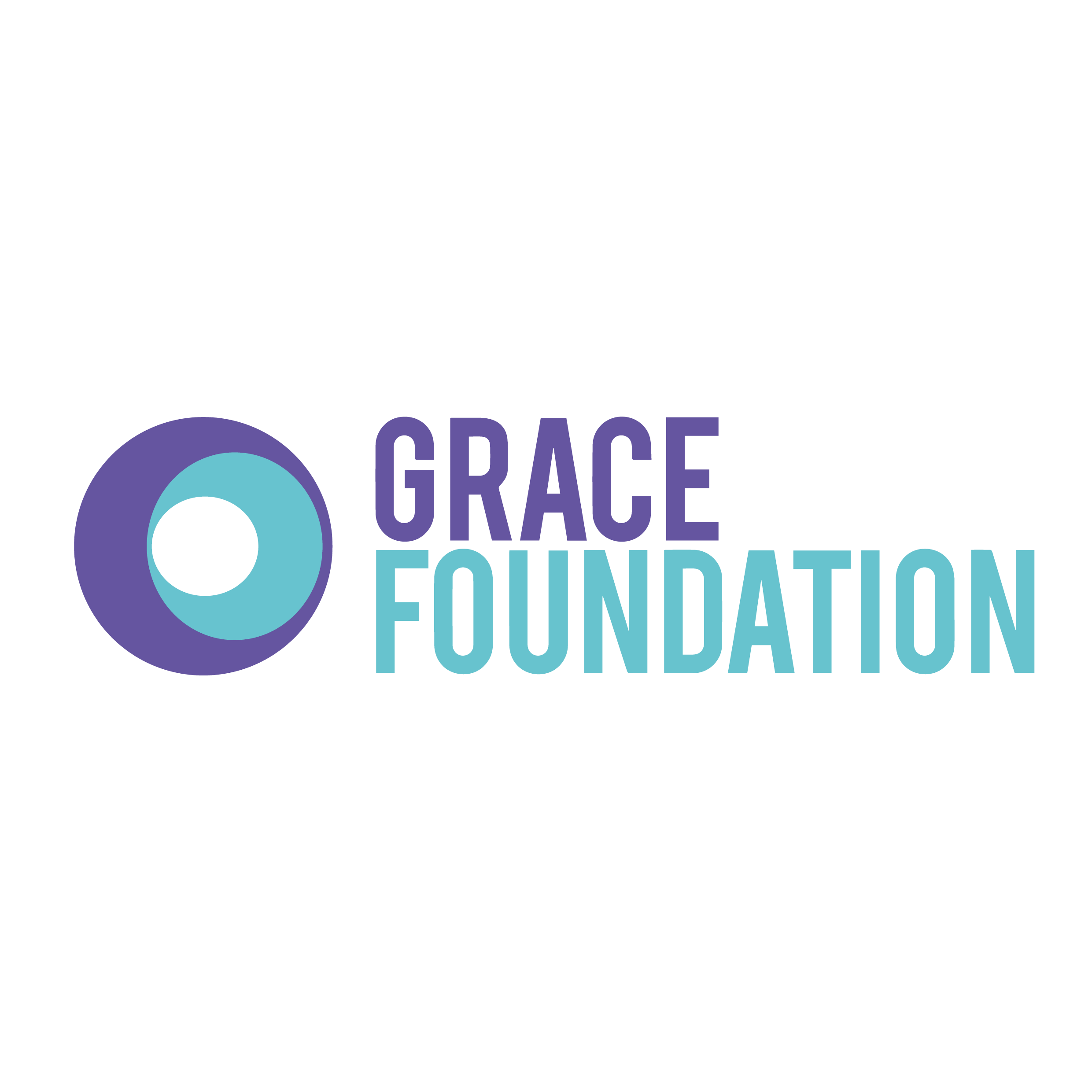 TAKE THE #ETHOSCHALLENGE ON SOCIAL MEDIA
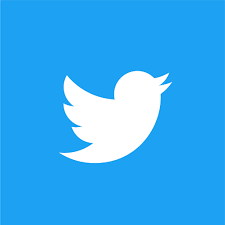 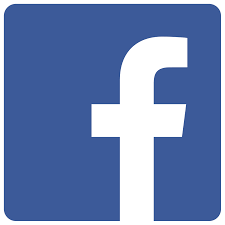 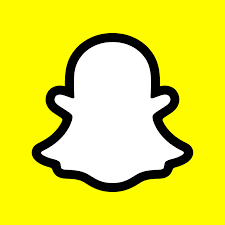 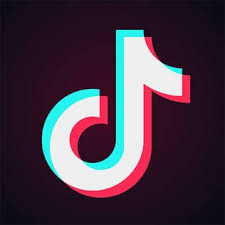 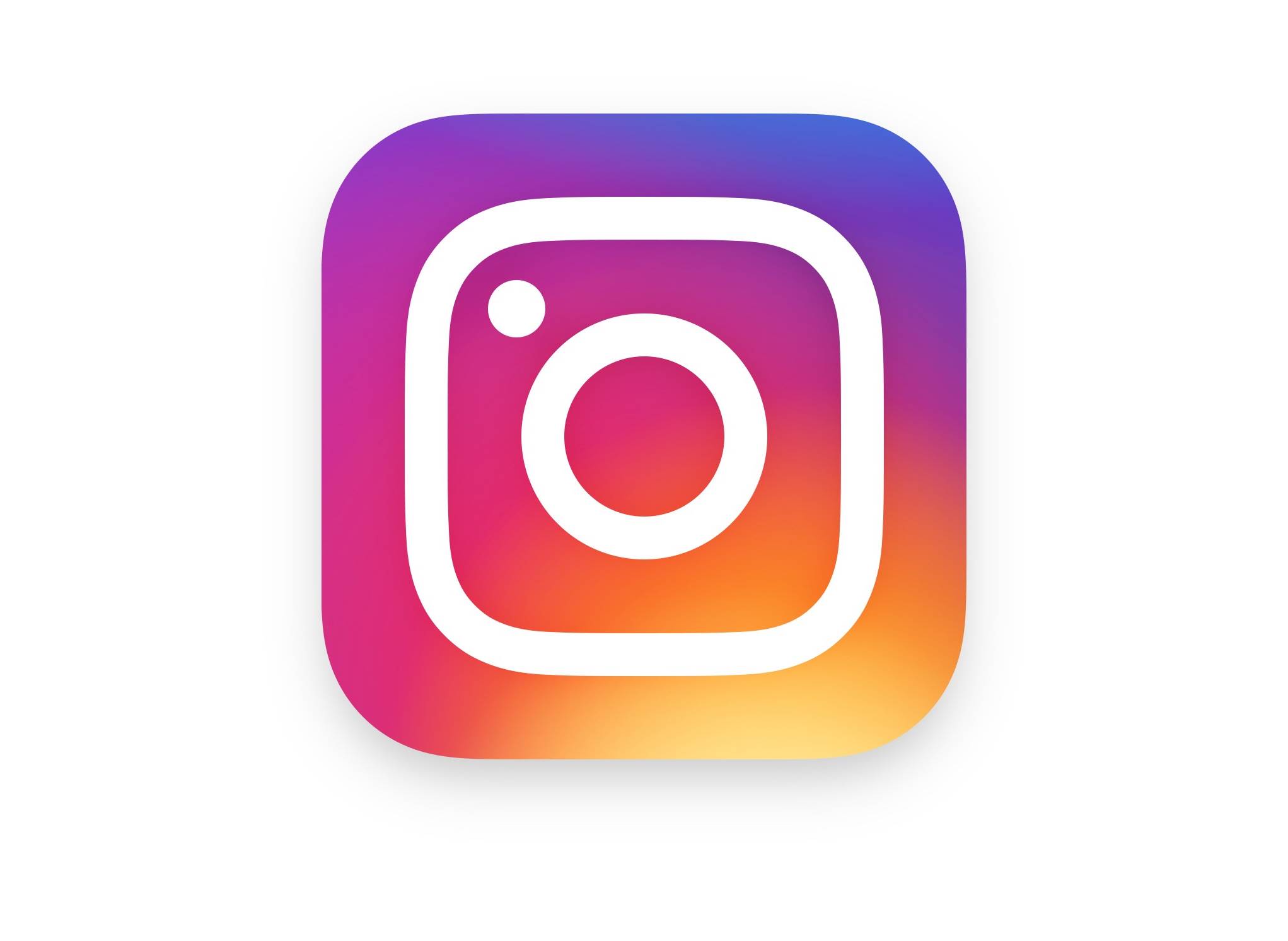 ETHOS        TIME
⏰
CLICK TO WATCH THIS WEEKS’ VIDEO!
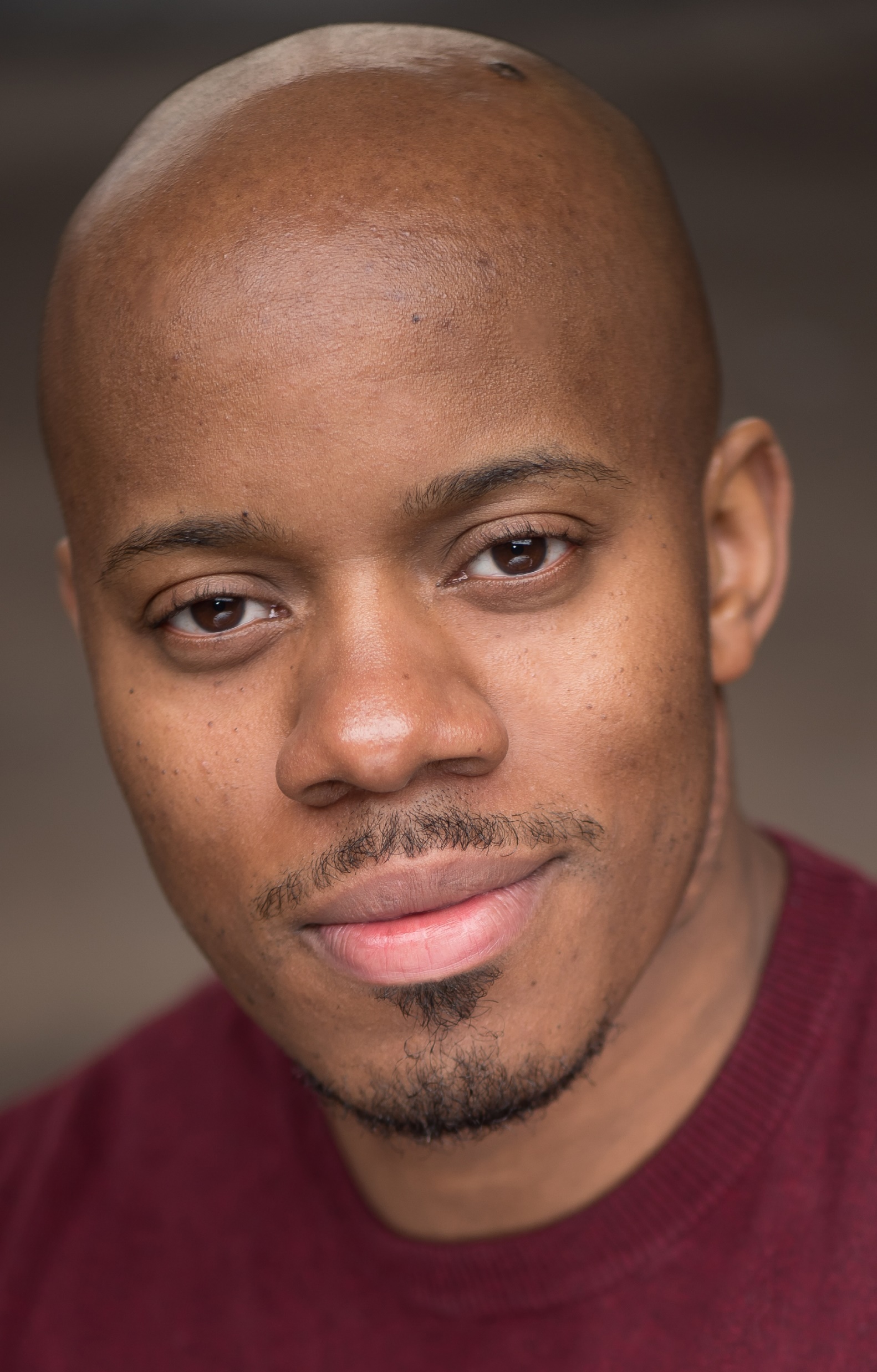 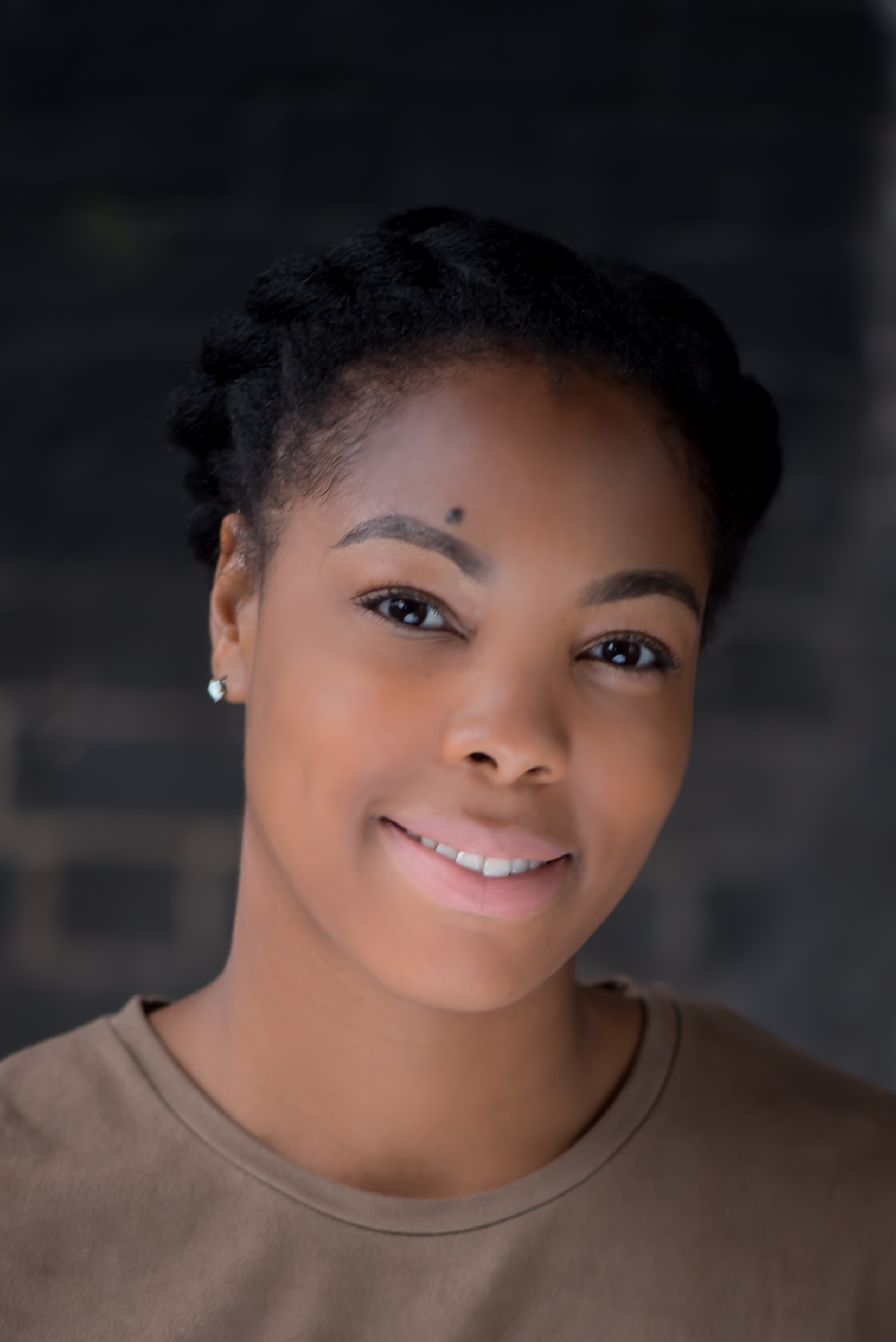 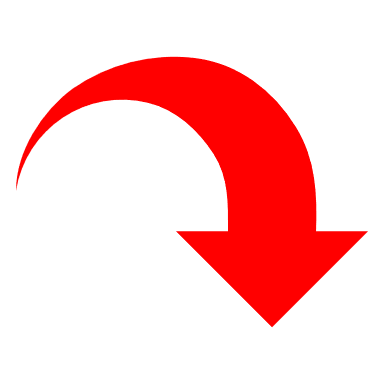 With Dan & Husnaa!
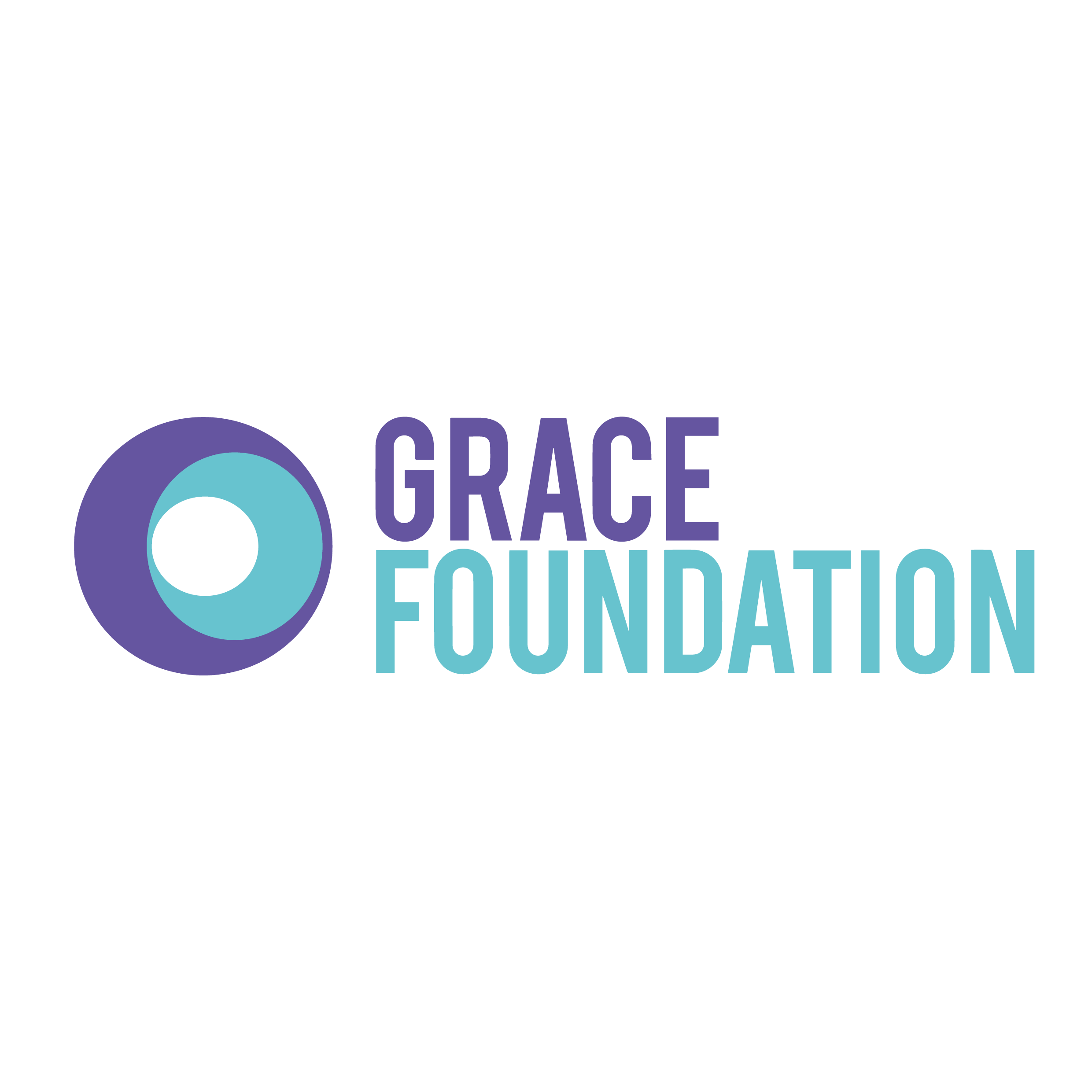 TAKE THE #ETHOSCHALLENGE ON SOCIAL MEDIA
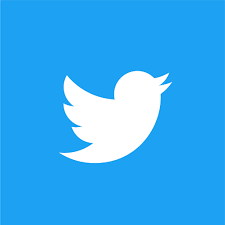 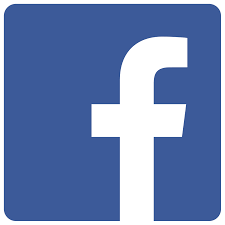 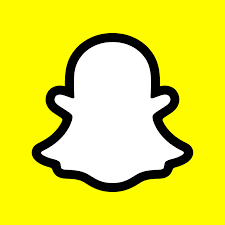 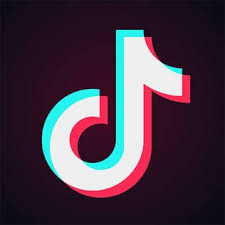 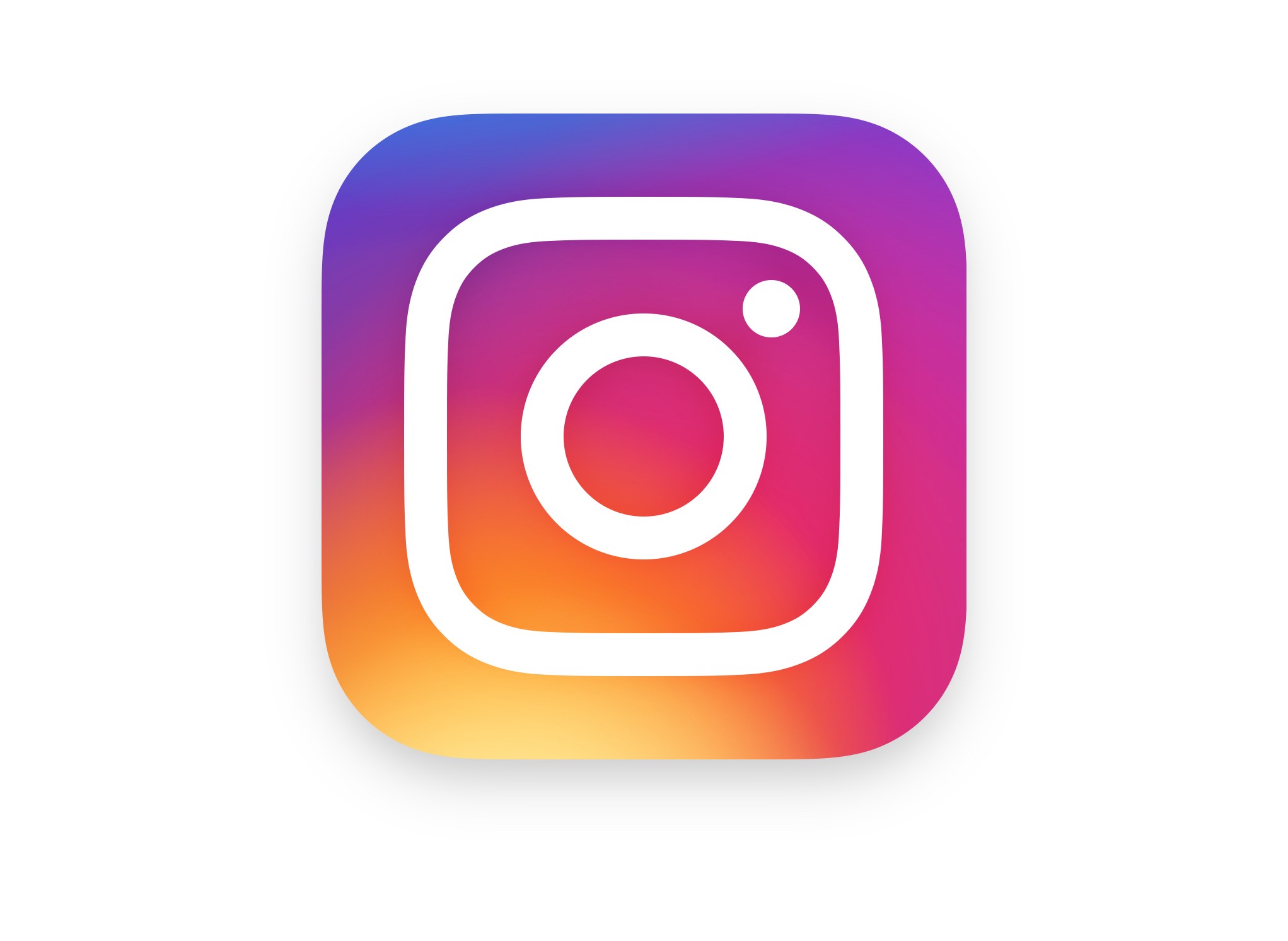 ETHOS        TIME
⏰
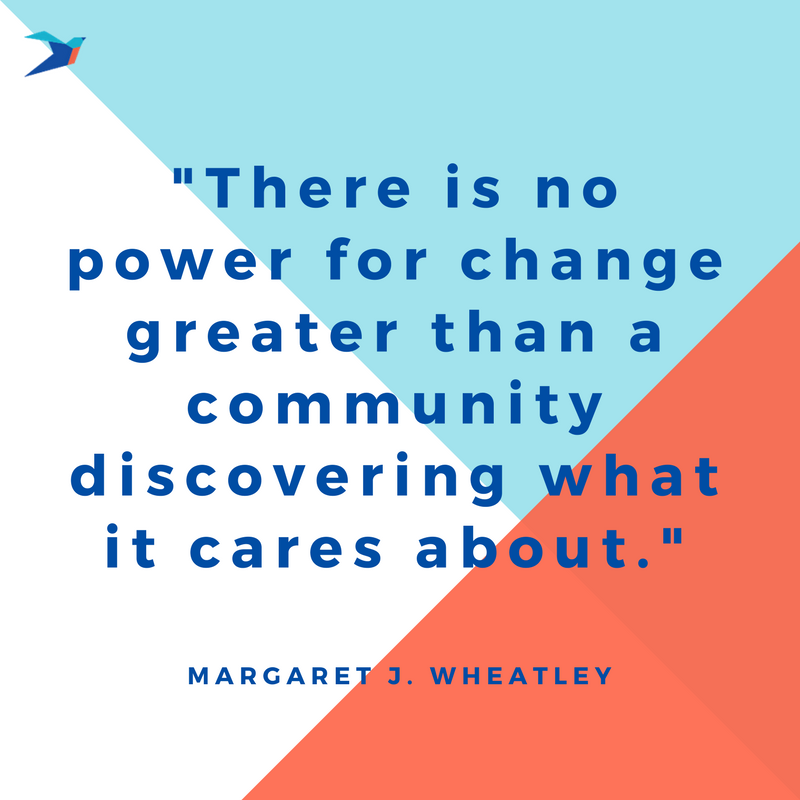 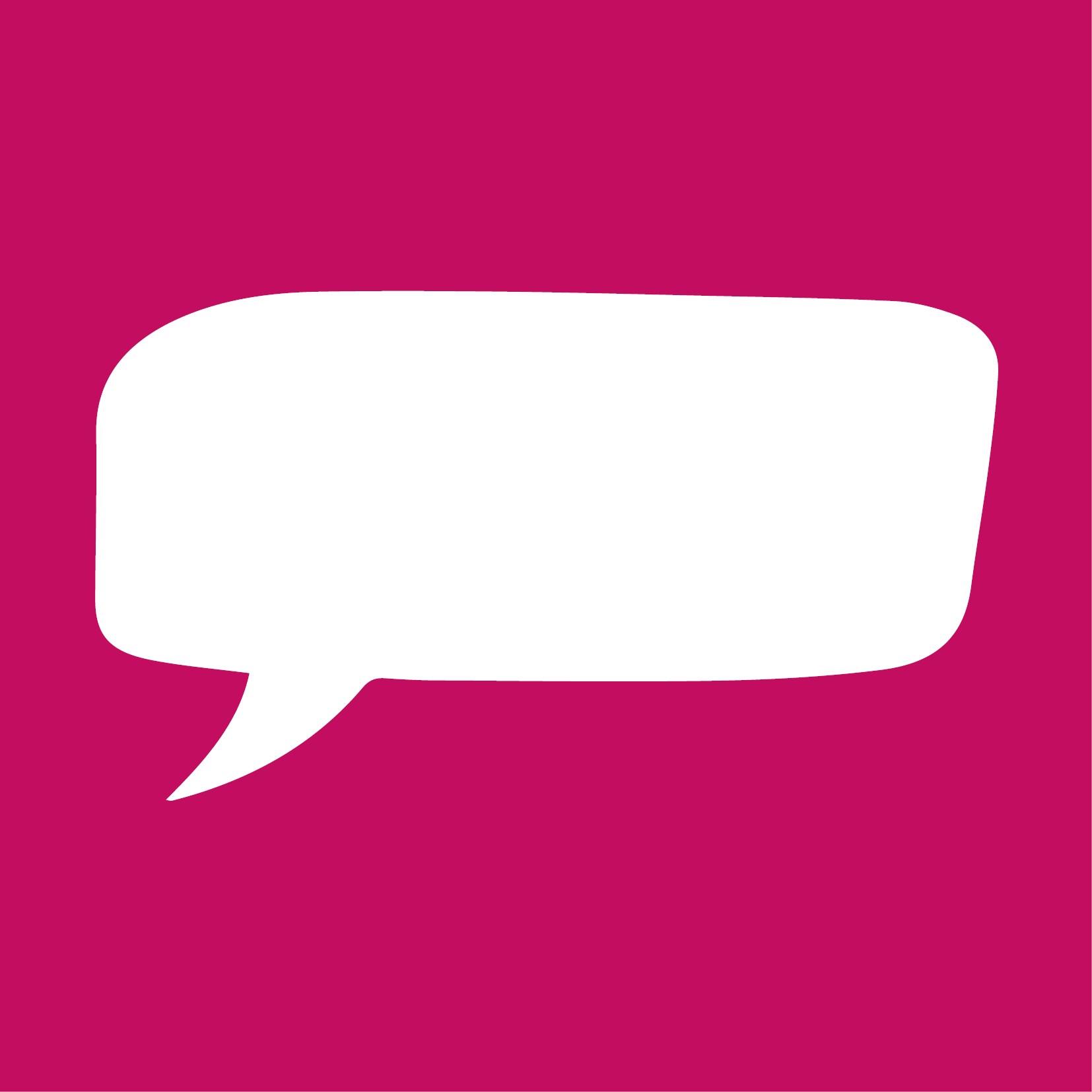 Why is it important to support each other?
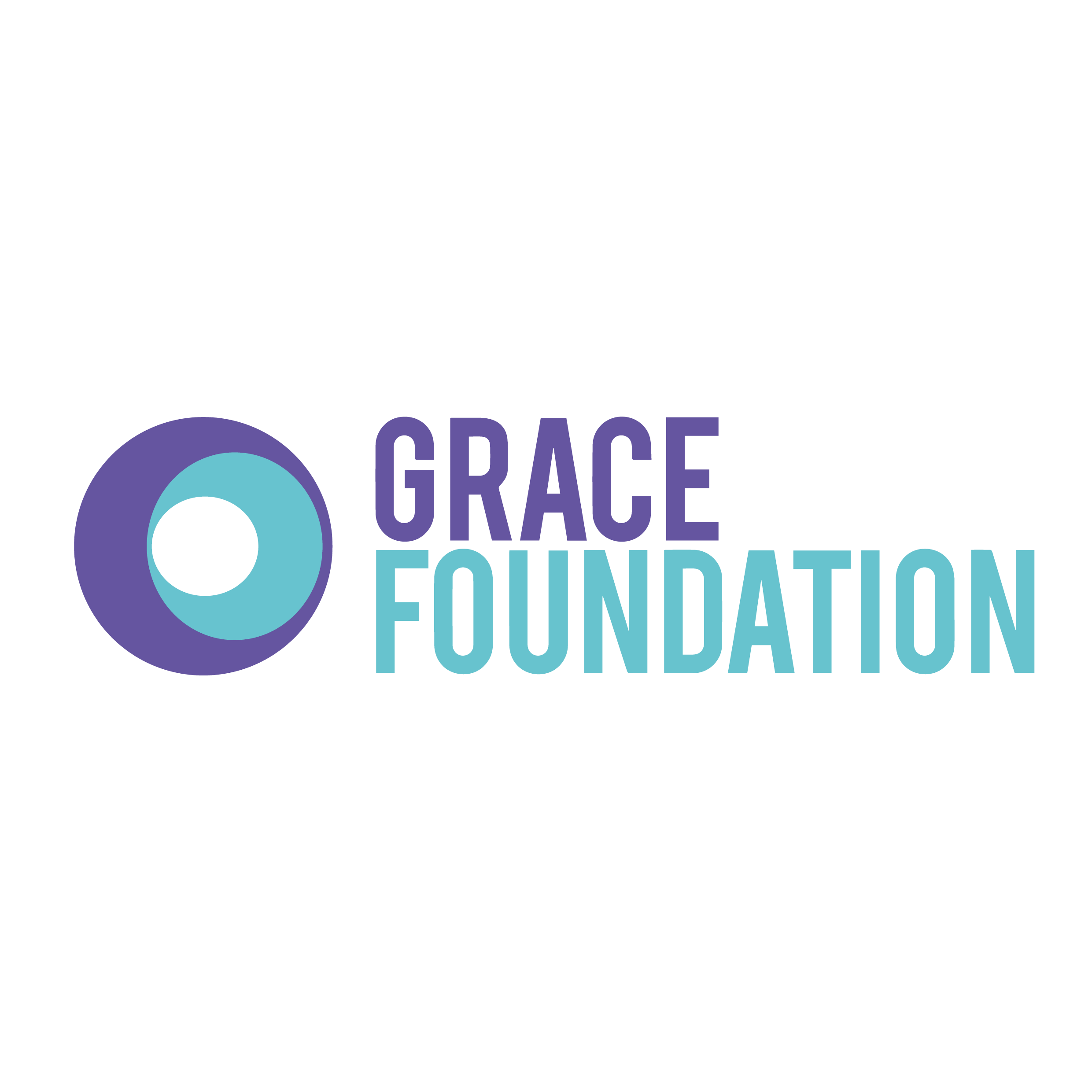 TAKE THE #ETHOSCHALLENGE ON SOCIAL MEDIA
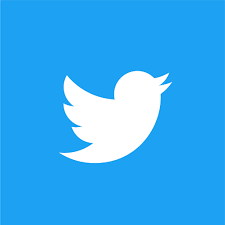 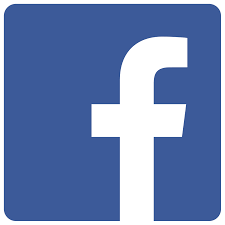 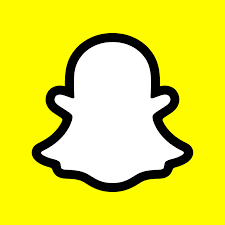 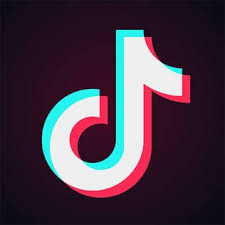 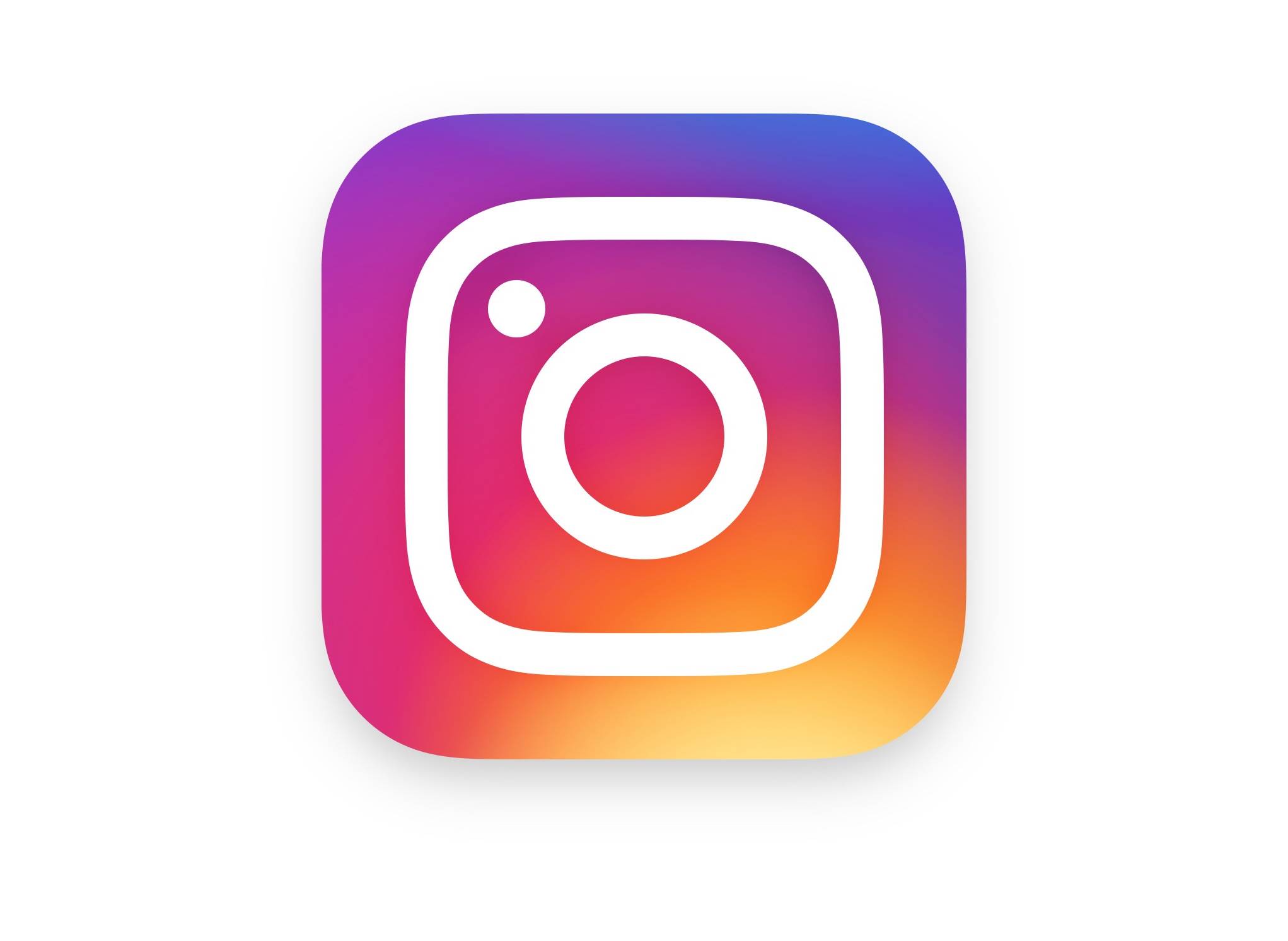 ETHOS        TIME
⏰
[Speaker Notes: Could just use one of these quote slides or combine to have both on one slide]
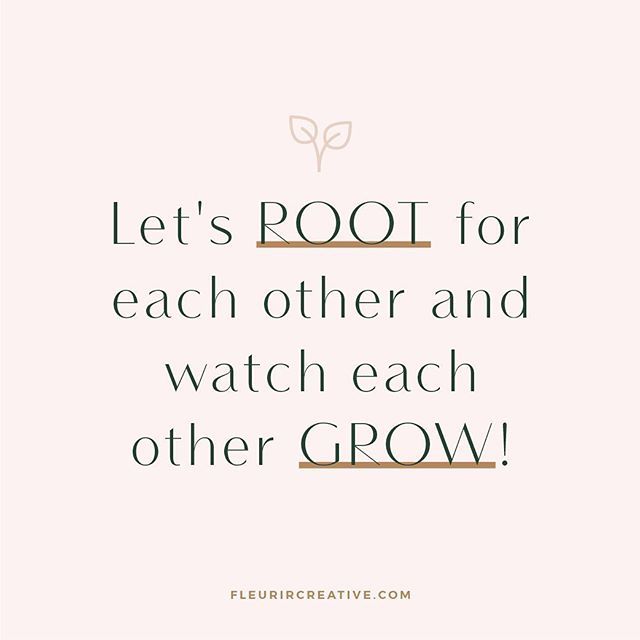 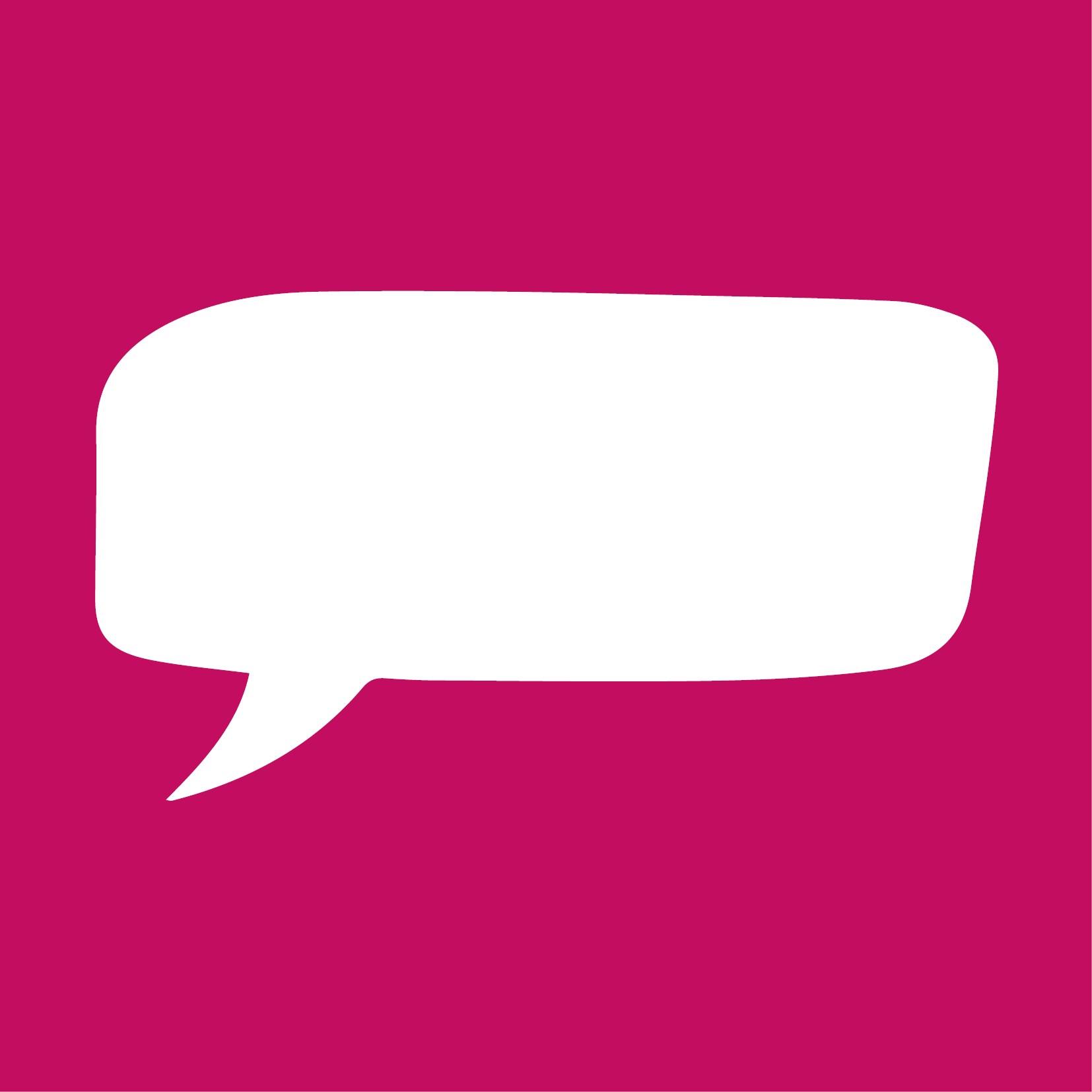 Why is it important to support each other?
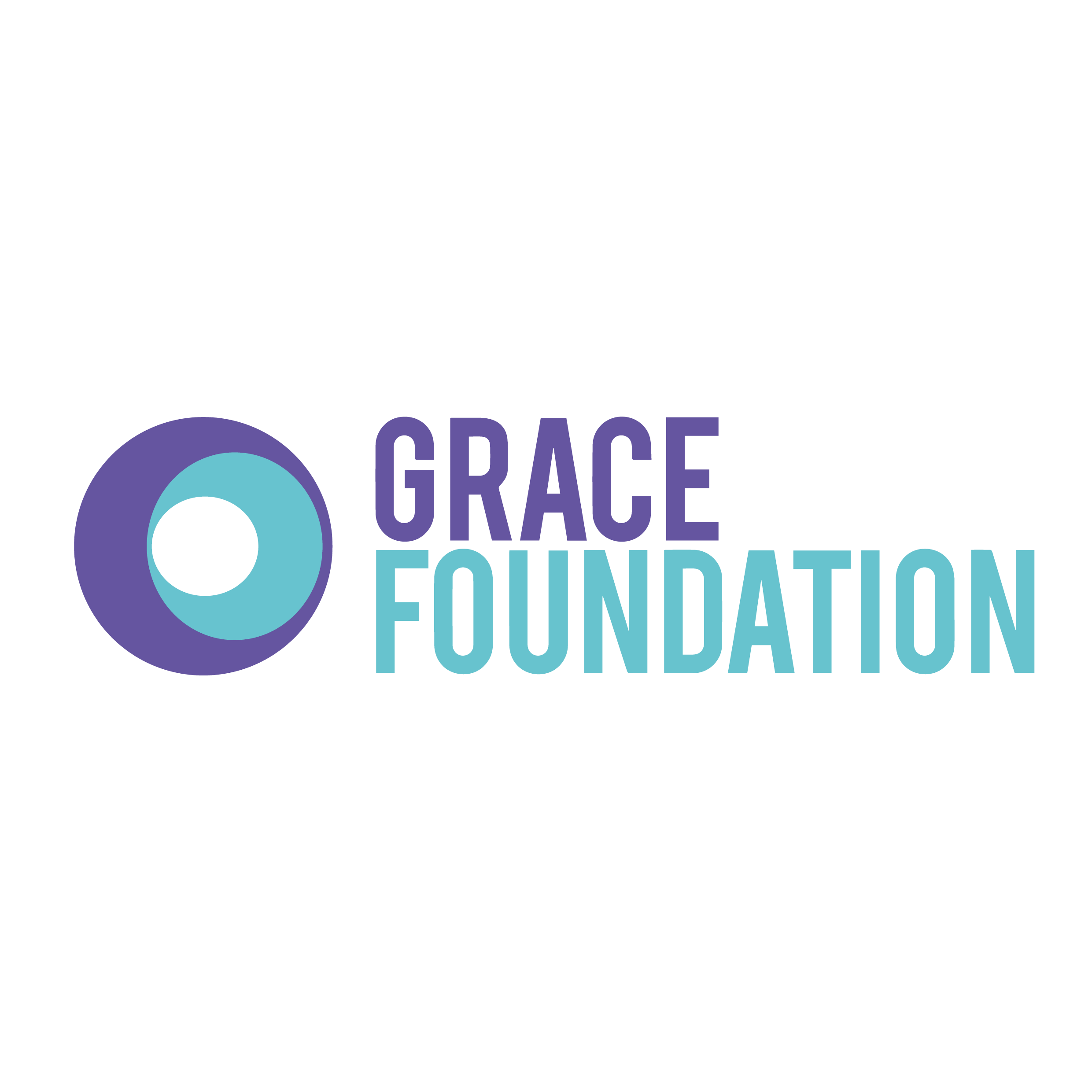 TAKE THE #ETHOSCHALLENGE ON SOCIAL MEDIA
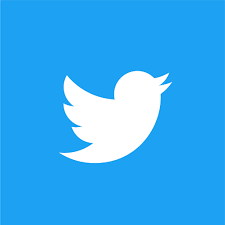 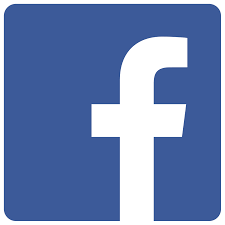 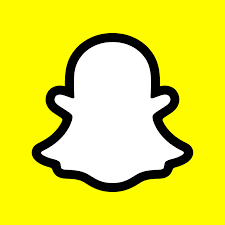 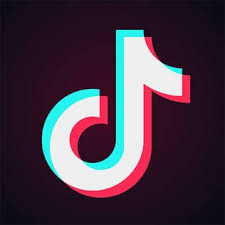 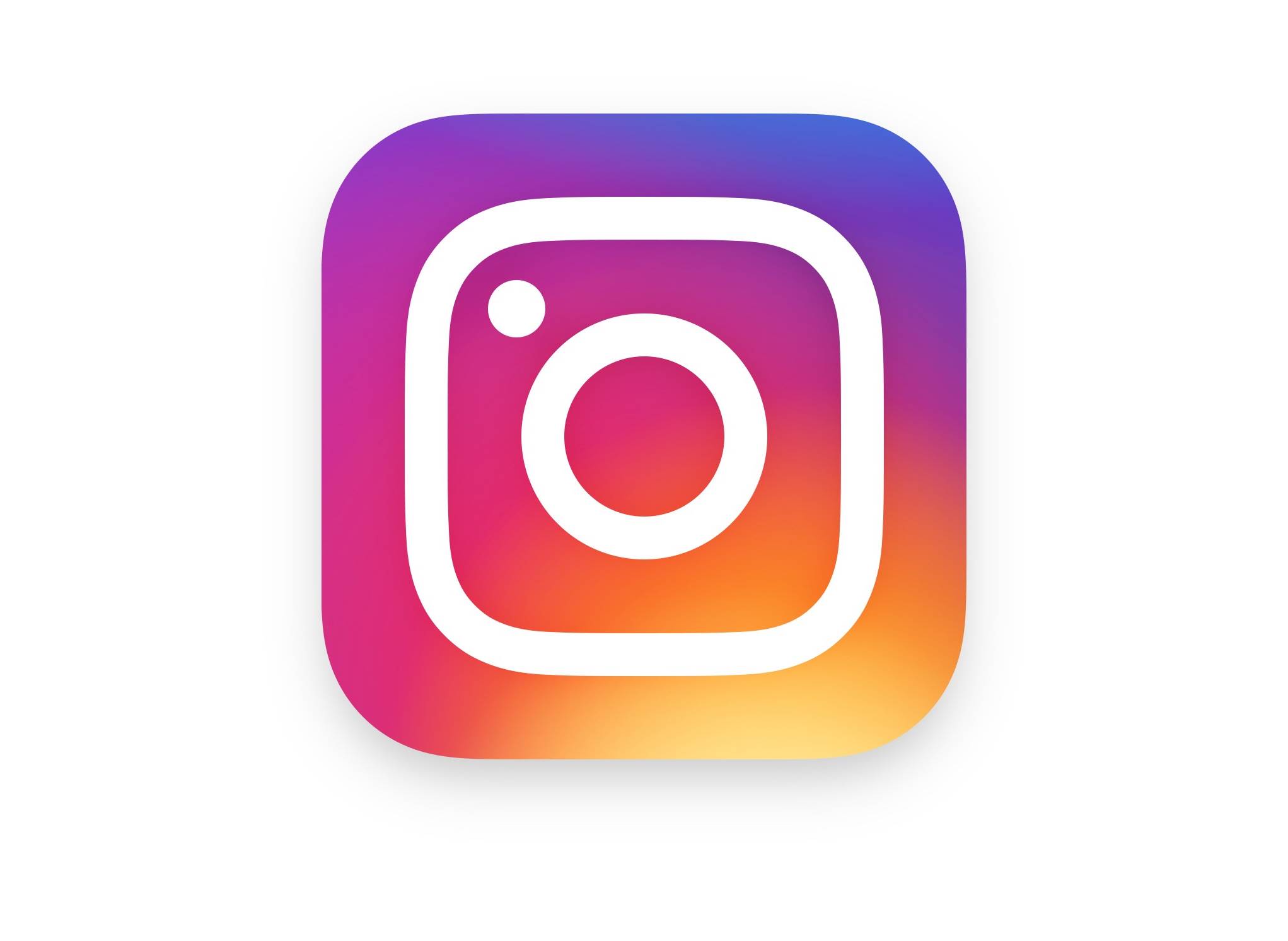 ETHOS        TIME
⏰
5 ways to support each other in a crisis
1
4
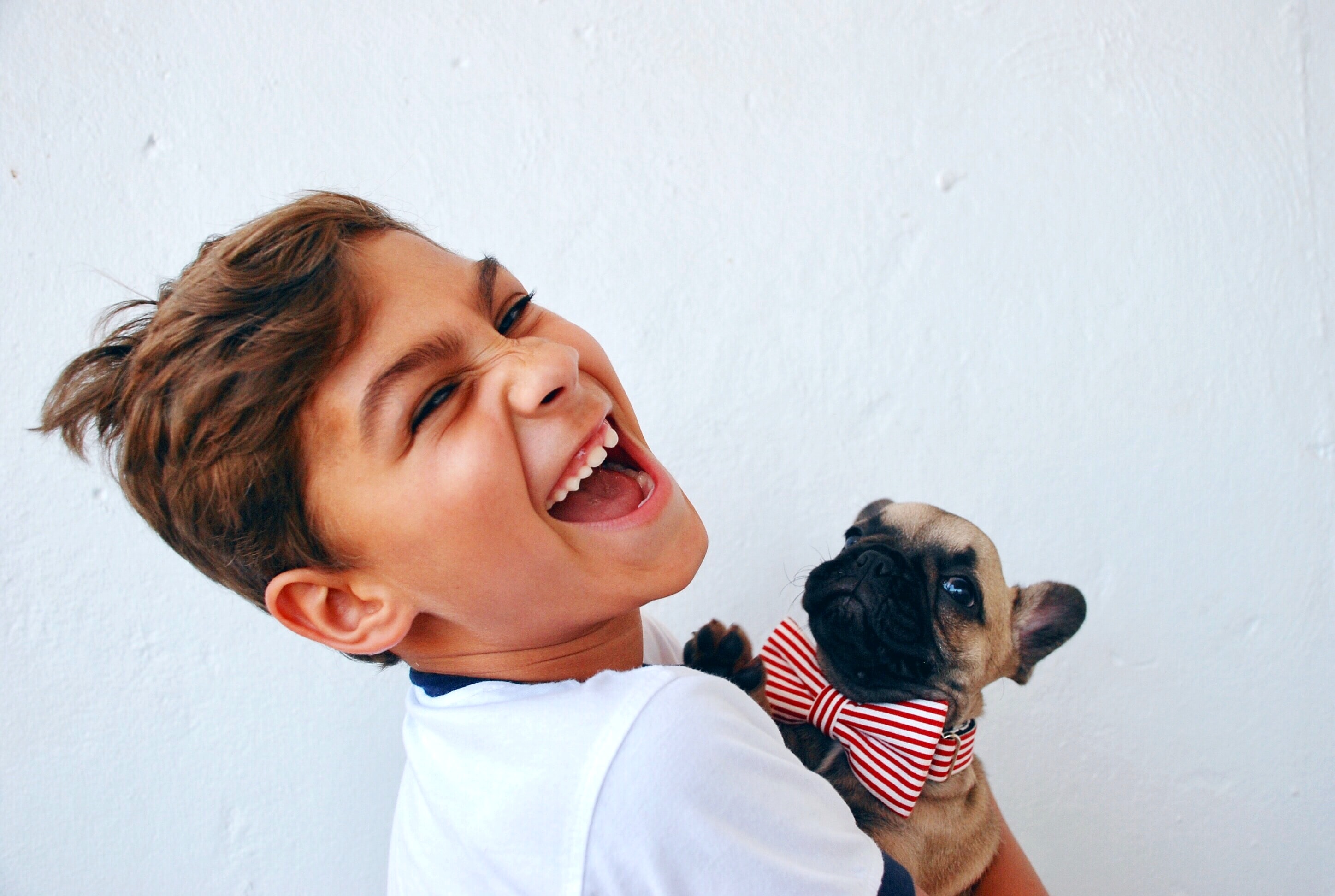 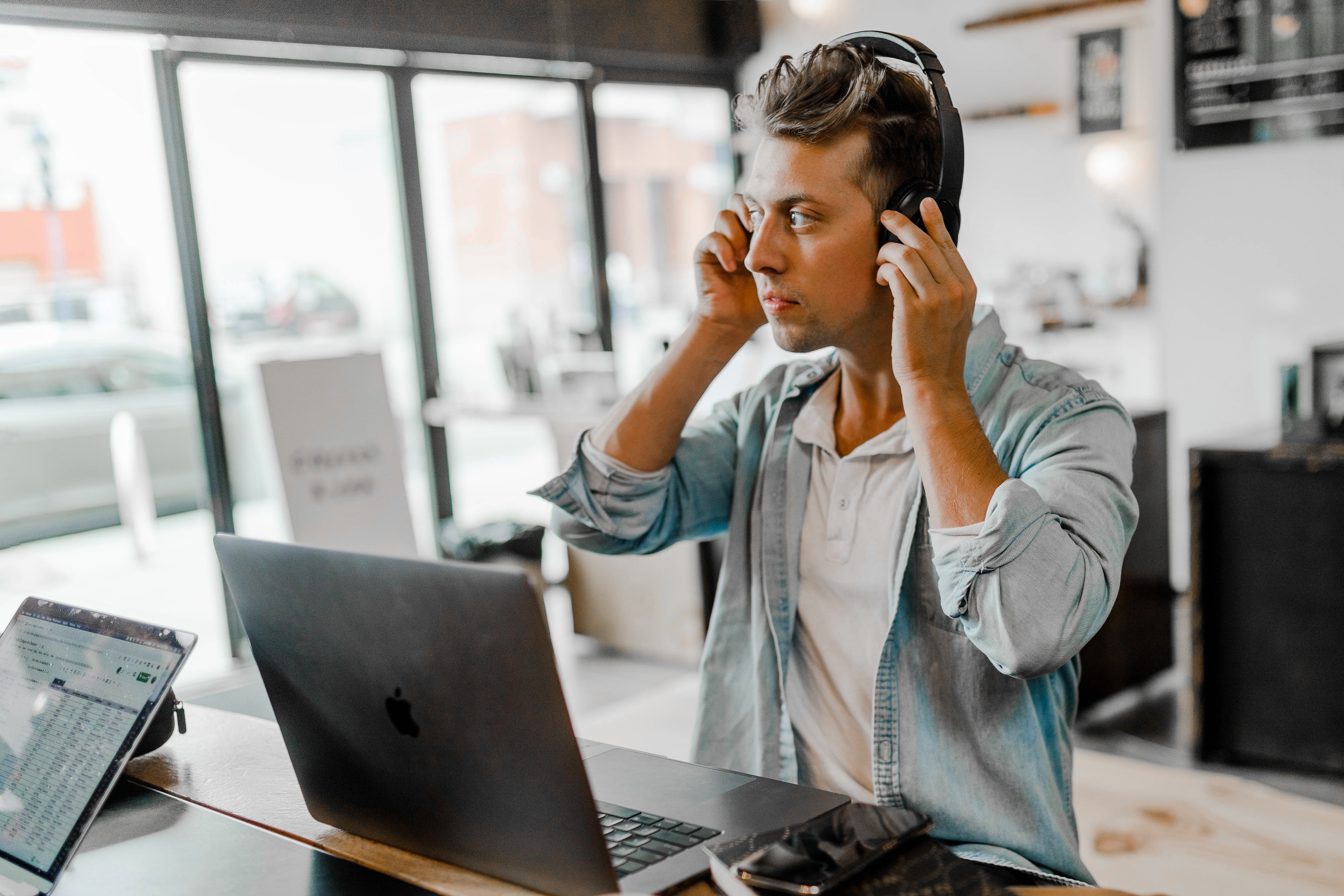 Listen
Laugh
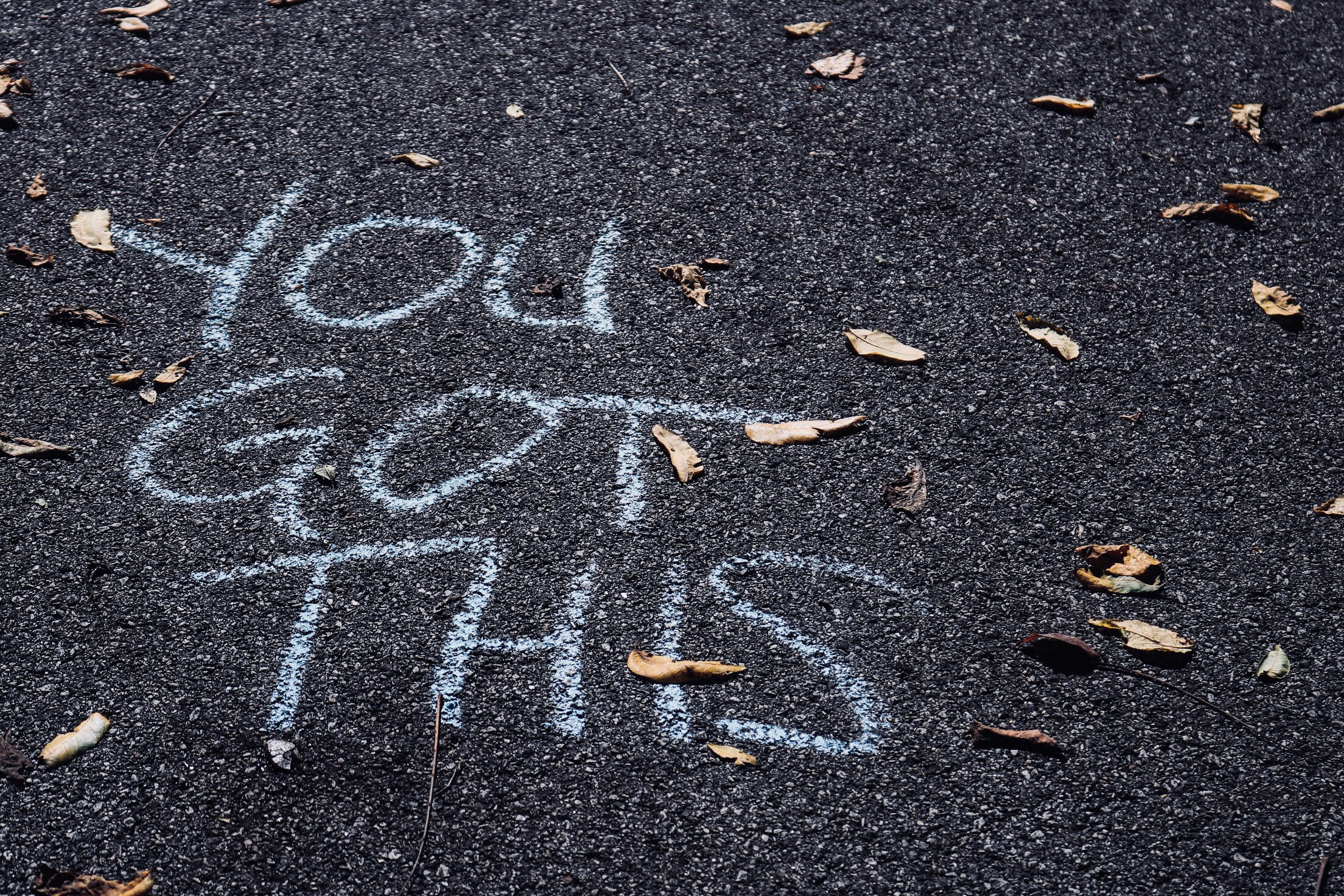 2
Encourage
Be there
5
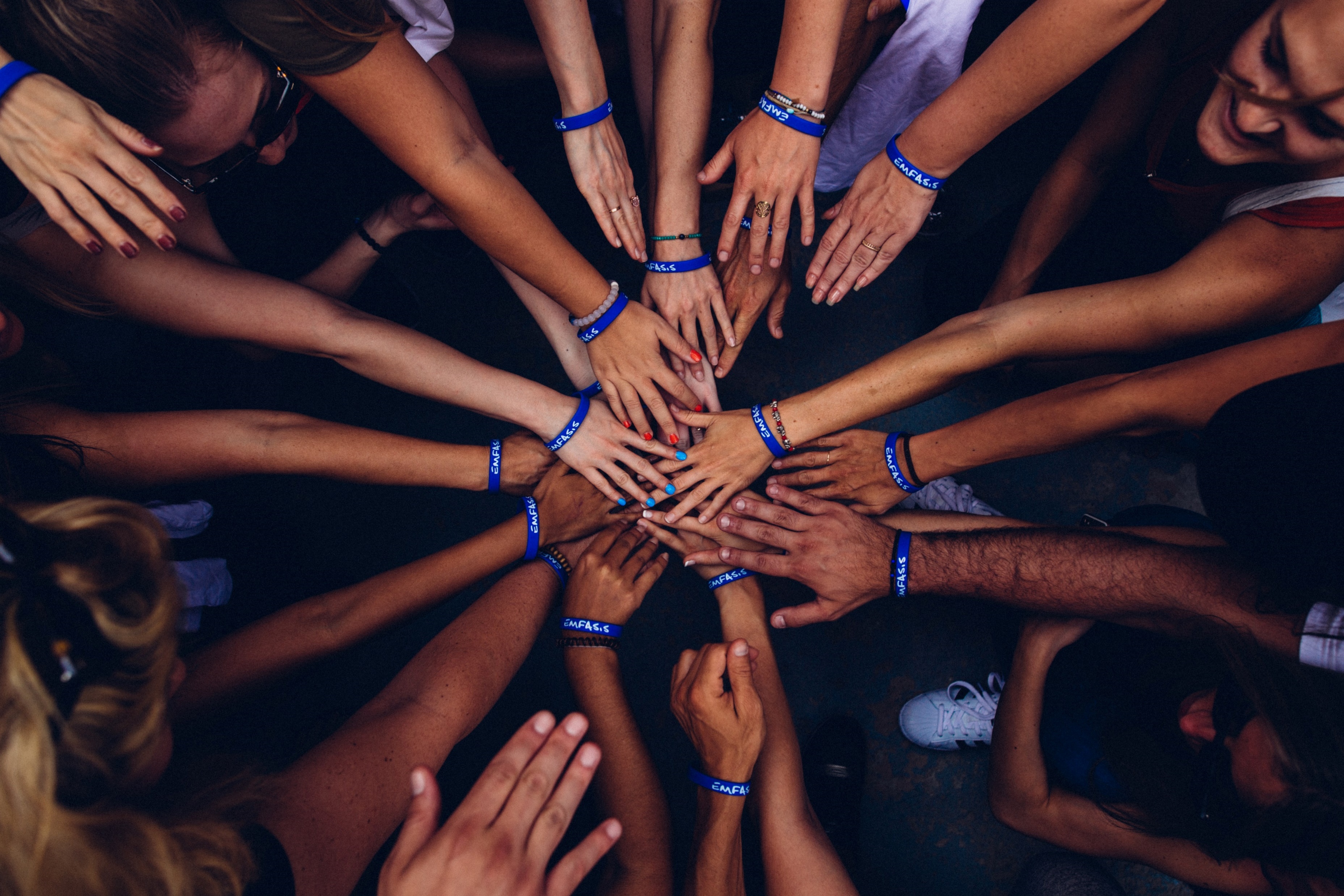 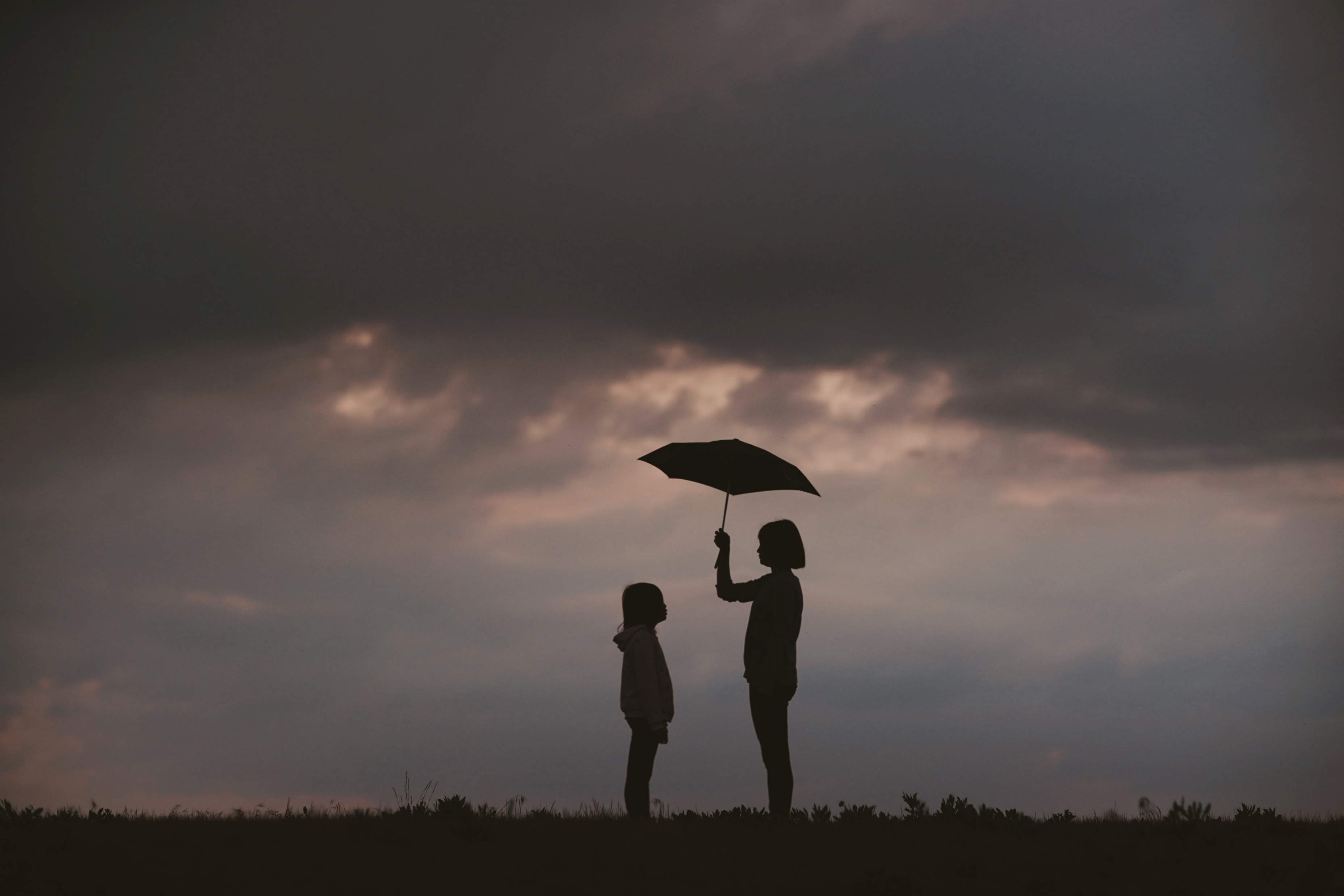 3
Help
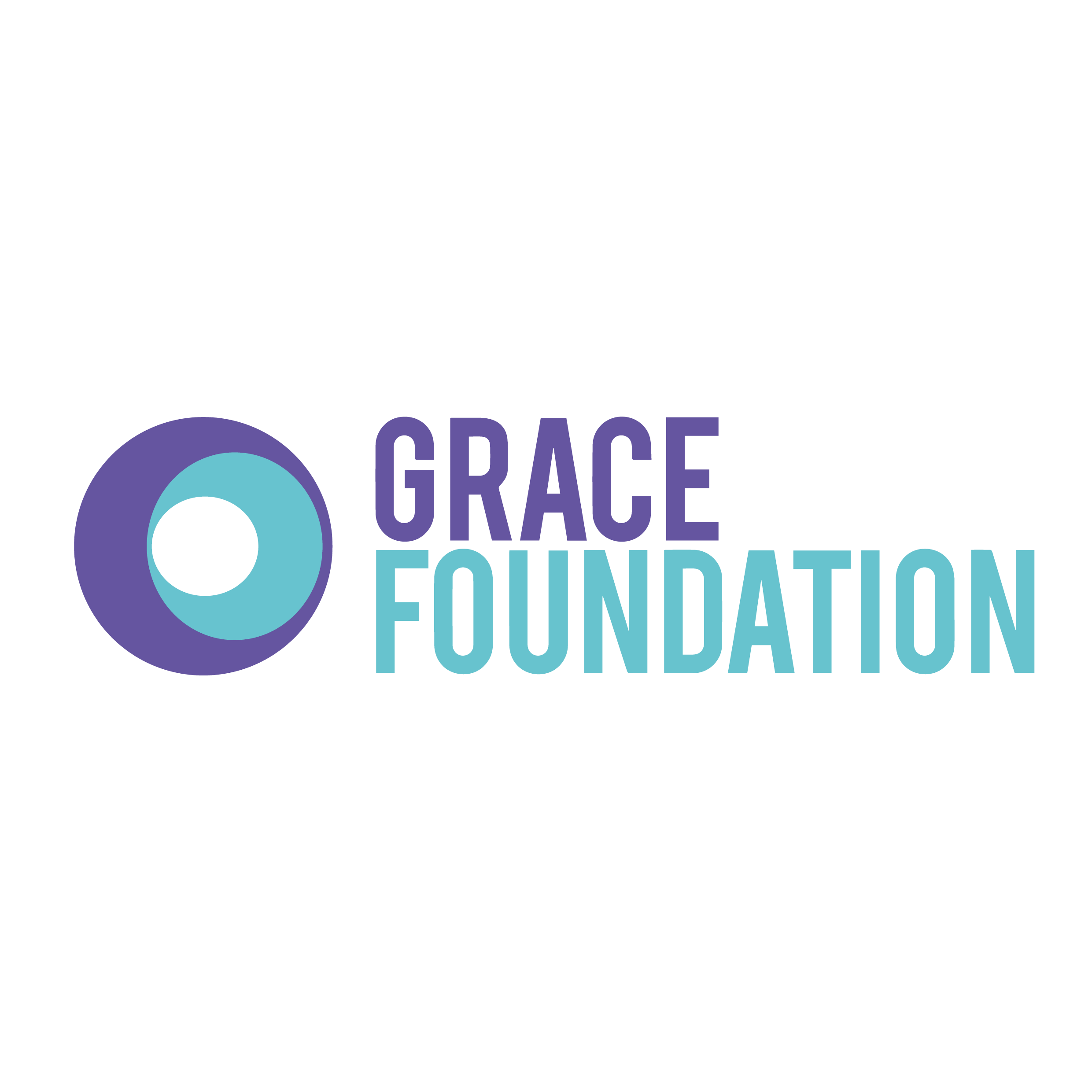 TAKE THE #ETHOSCHALLENGE ON SOCIAL MEDIA
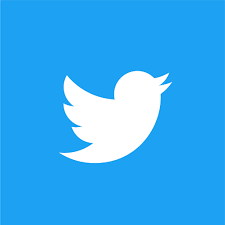 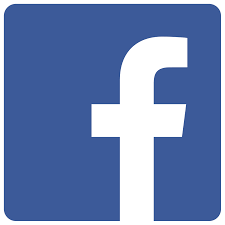 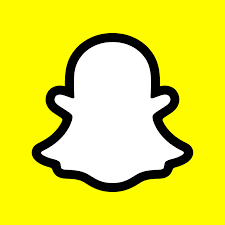 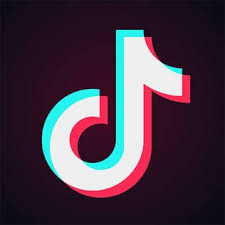 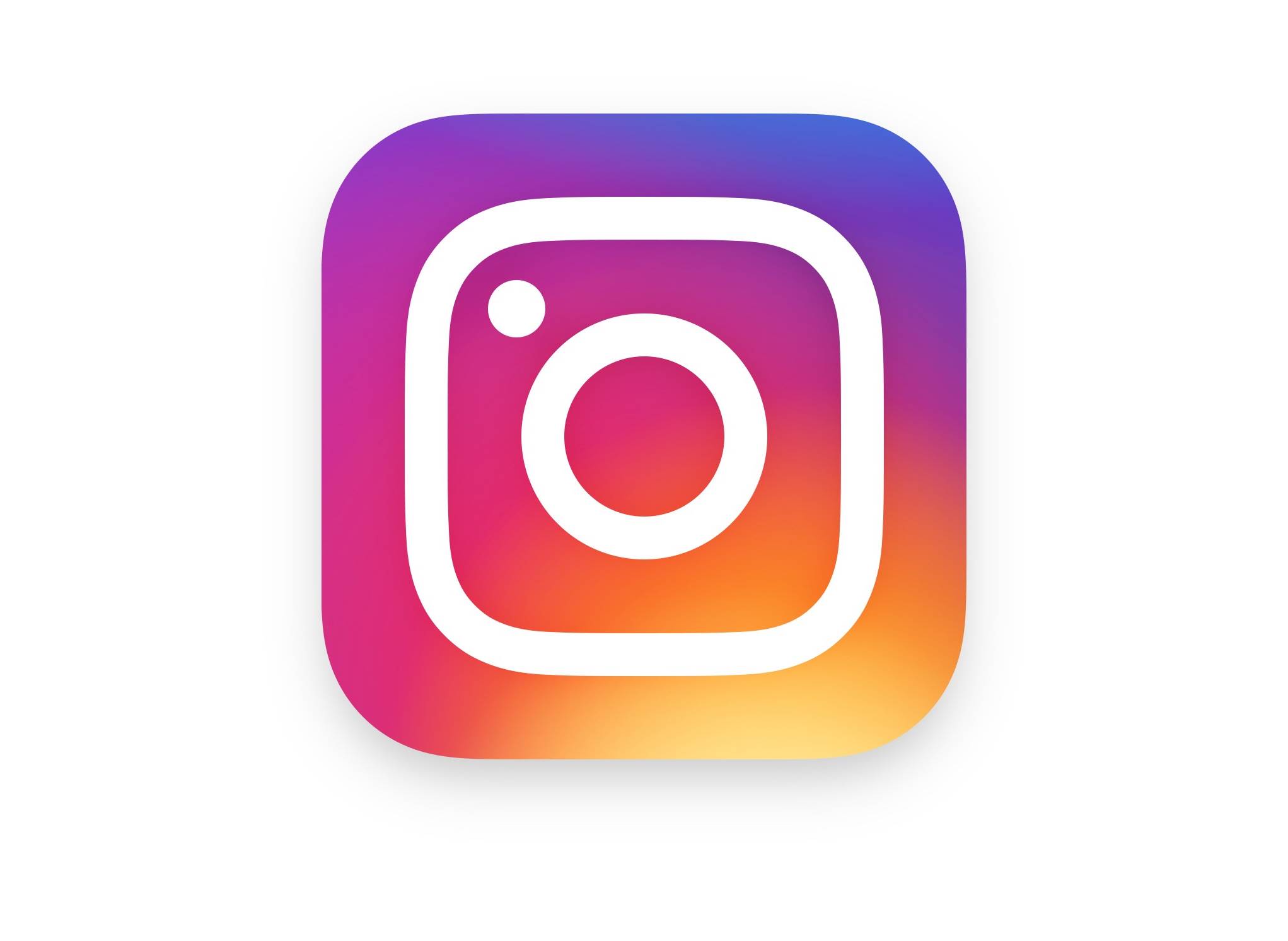 ETHOS        TIME
⏰
[Speaker Notes: This with the places to get help from the blog post could be a bookmark handout.]
1
Listen Really listen to each other. Try active listening where you not only listen to the words that someone is saying but also the whole message they are trying to communicate through tone of voice and body language. It could also look like repeating back key information to check that you’ve understood properly.
2
Encourage  This helps others to grow and feel better, but it is also good for yourselves too. It helps you to focus on the positives on others rather than some of the things that you find more challenging (especially if you’re in isolation with them!).
3
Help There is lots of online help available, as well as things like over the phone counselling. If you see one of friends struggling, encourage them to get help. You can also help by being a good friend and keeping in contact.
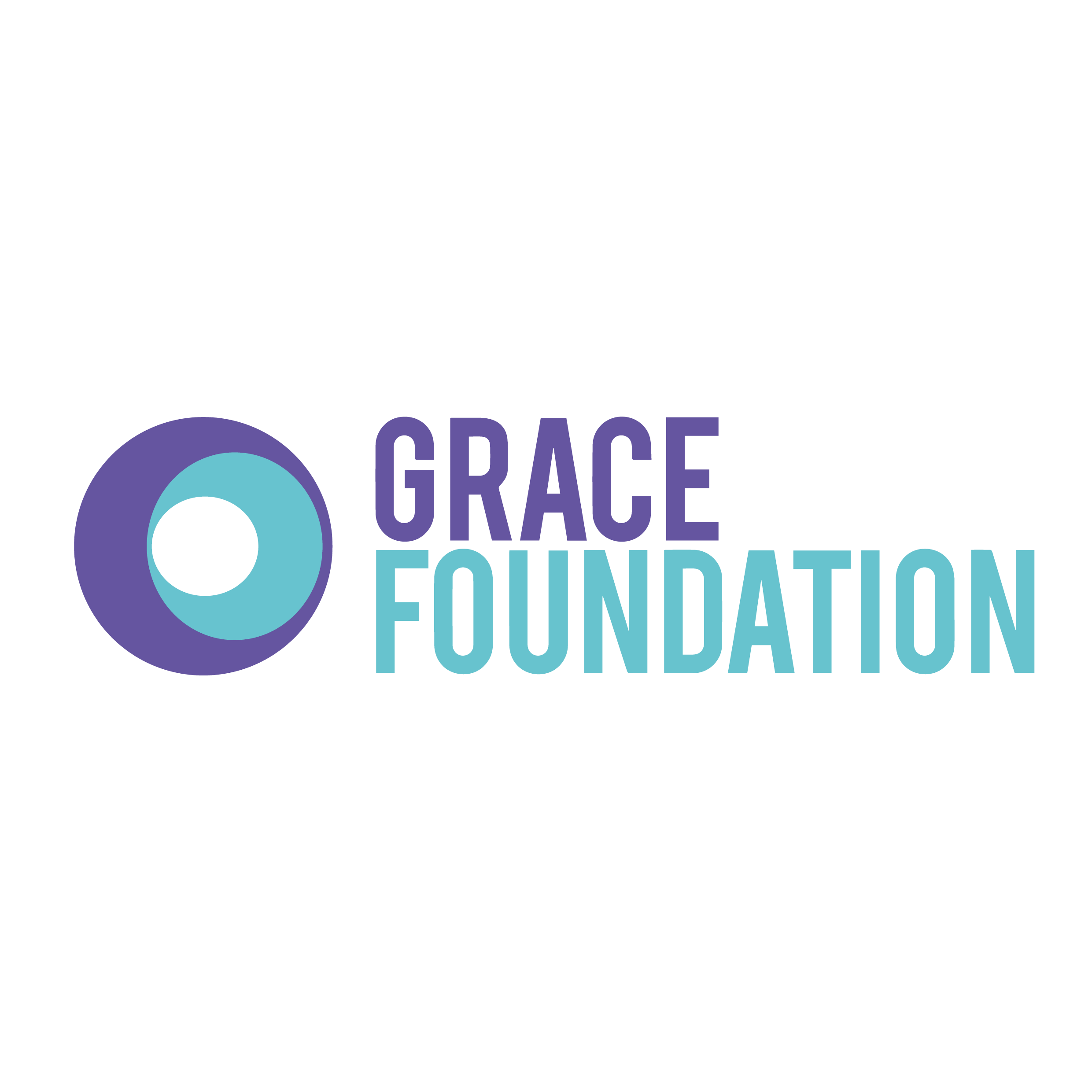 TAKE THE #ETHOSCHALLENGE ON SOCIAL MEDIA
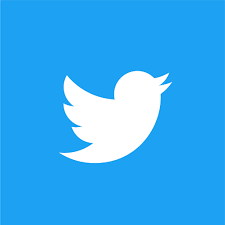 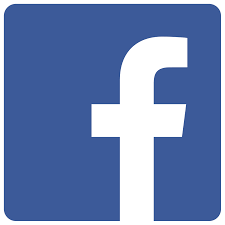 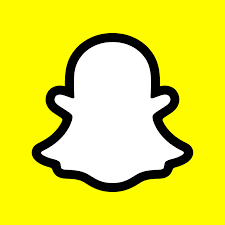 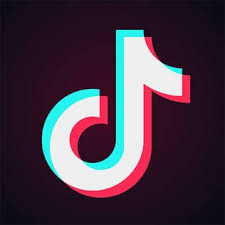 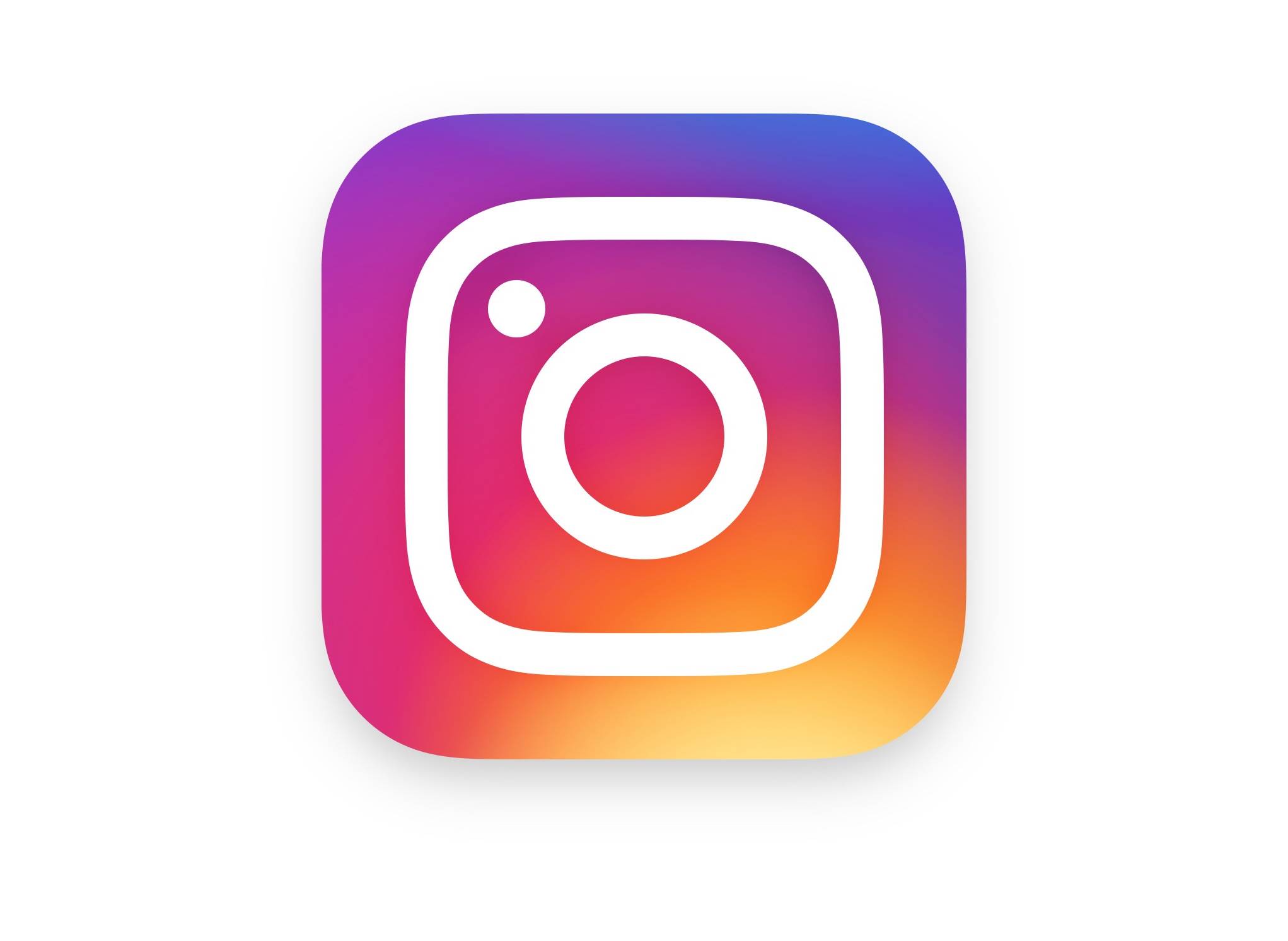 ETHOS        TIME
⏰
4
Laugh Cheer each other up with a quote/meme or joke! It is often said that laughter is the best medicine and laughing releases feel good hormones called endorphins as well as relaxing the whole body.
5
Be there Be reliable and available for others. If you said you were going to video call at 3pm next Tuesday, stick to that as much as you possibly can. It’s also to say, ‘we can have a chat but just to let you know I’m really struggling today’.
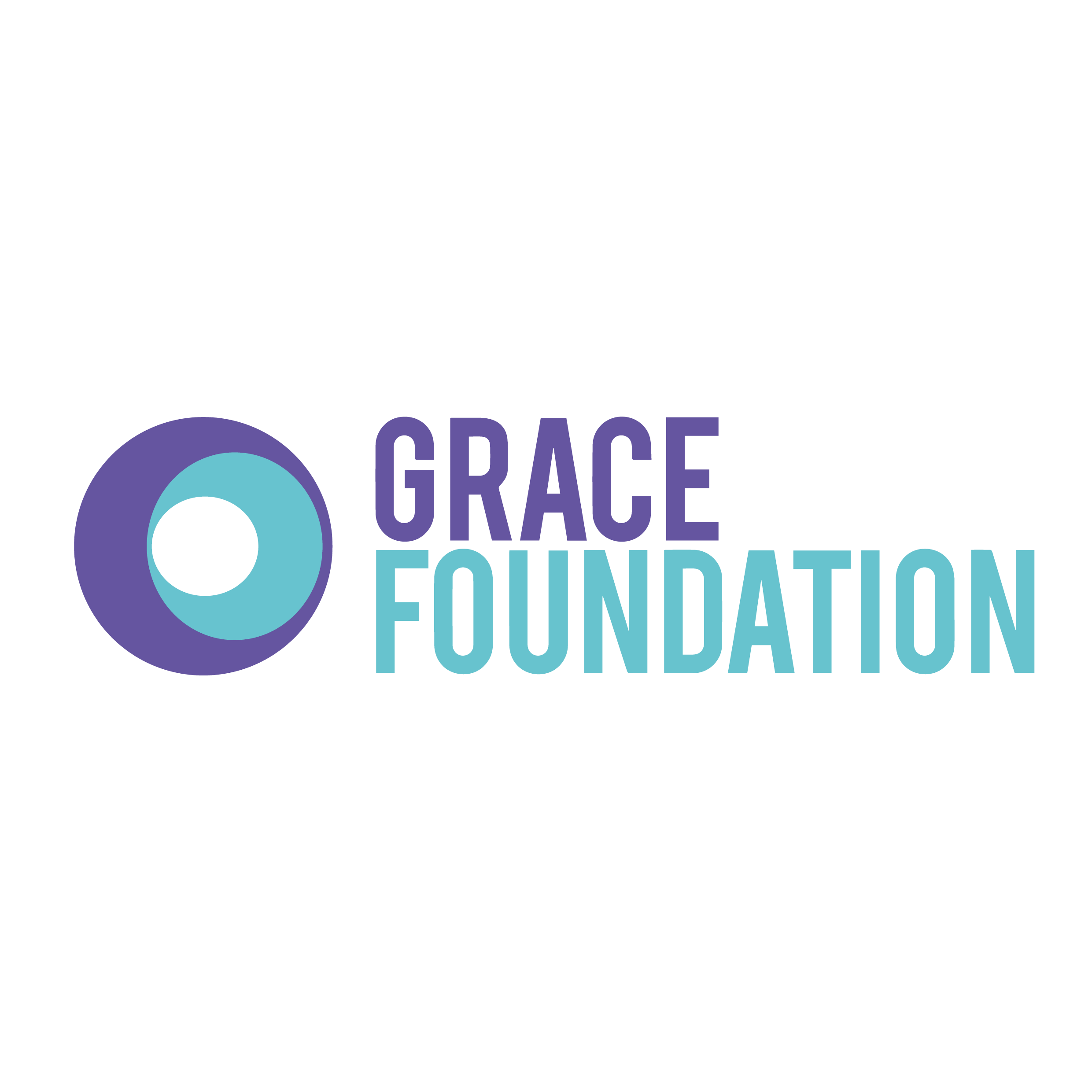 TAKE THE #ETHOSCHALLENGE ON SOCIAL MEDIA
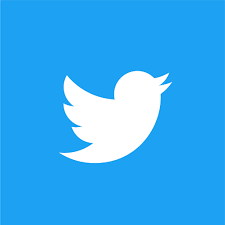 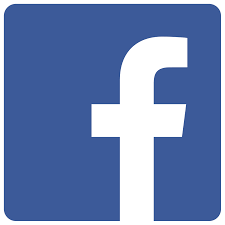 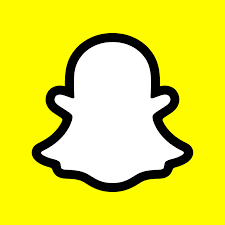 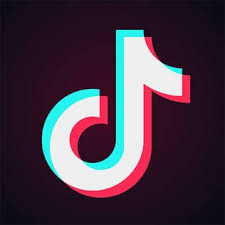 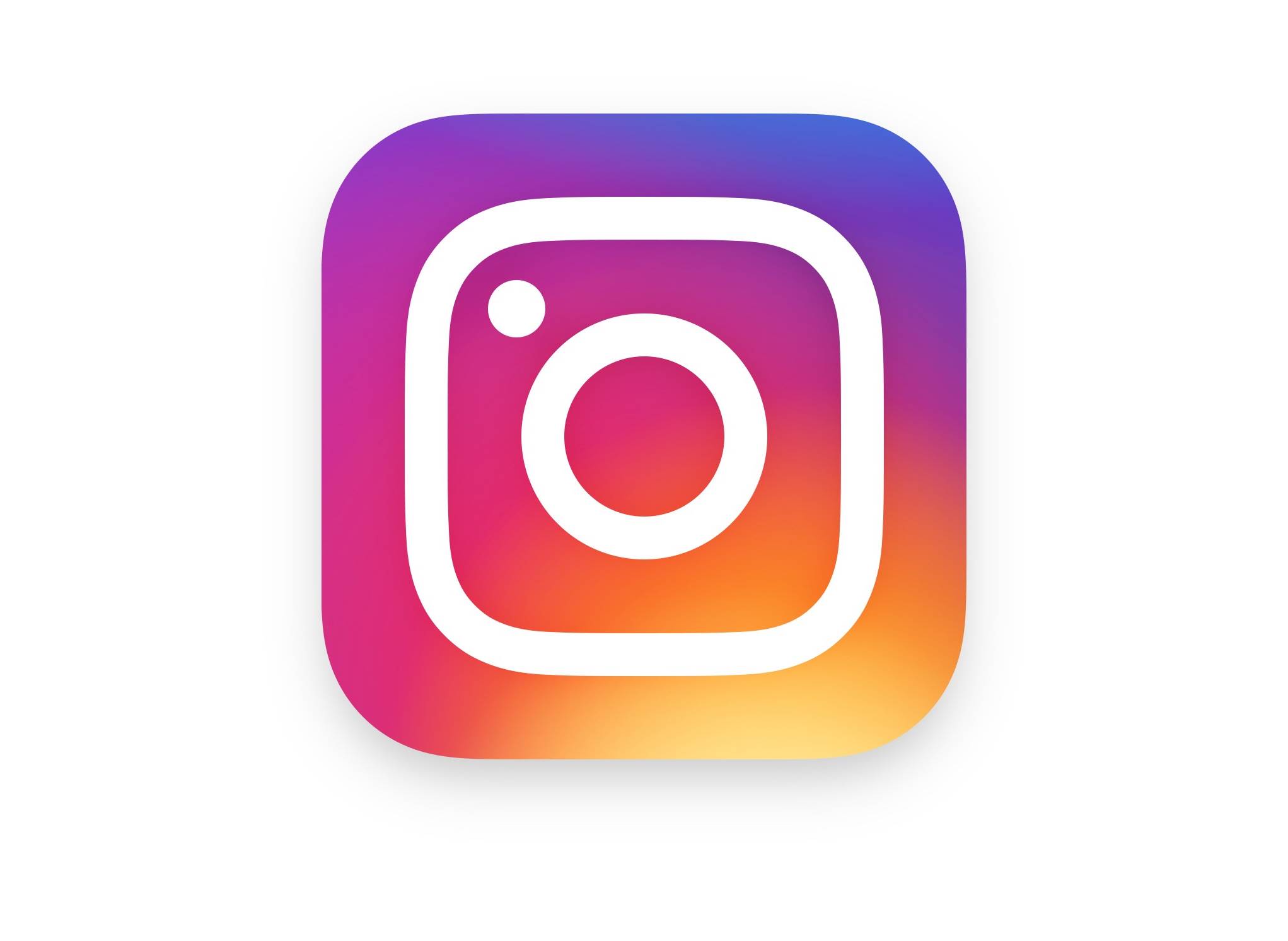 ETHOS        TIME
⏰
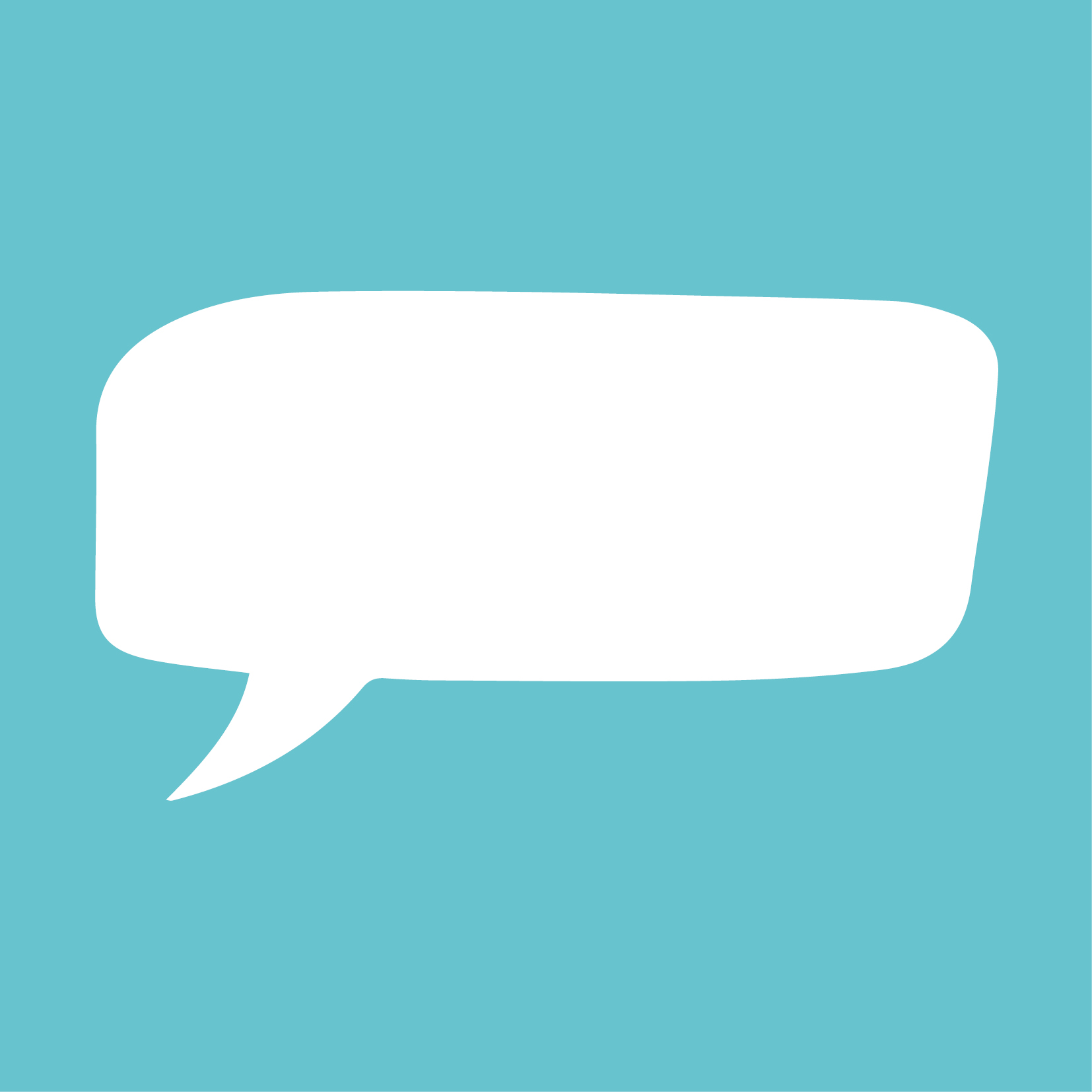 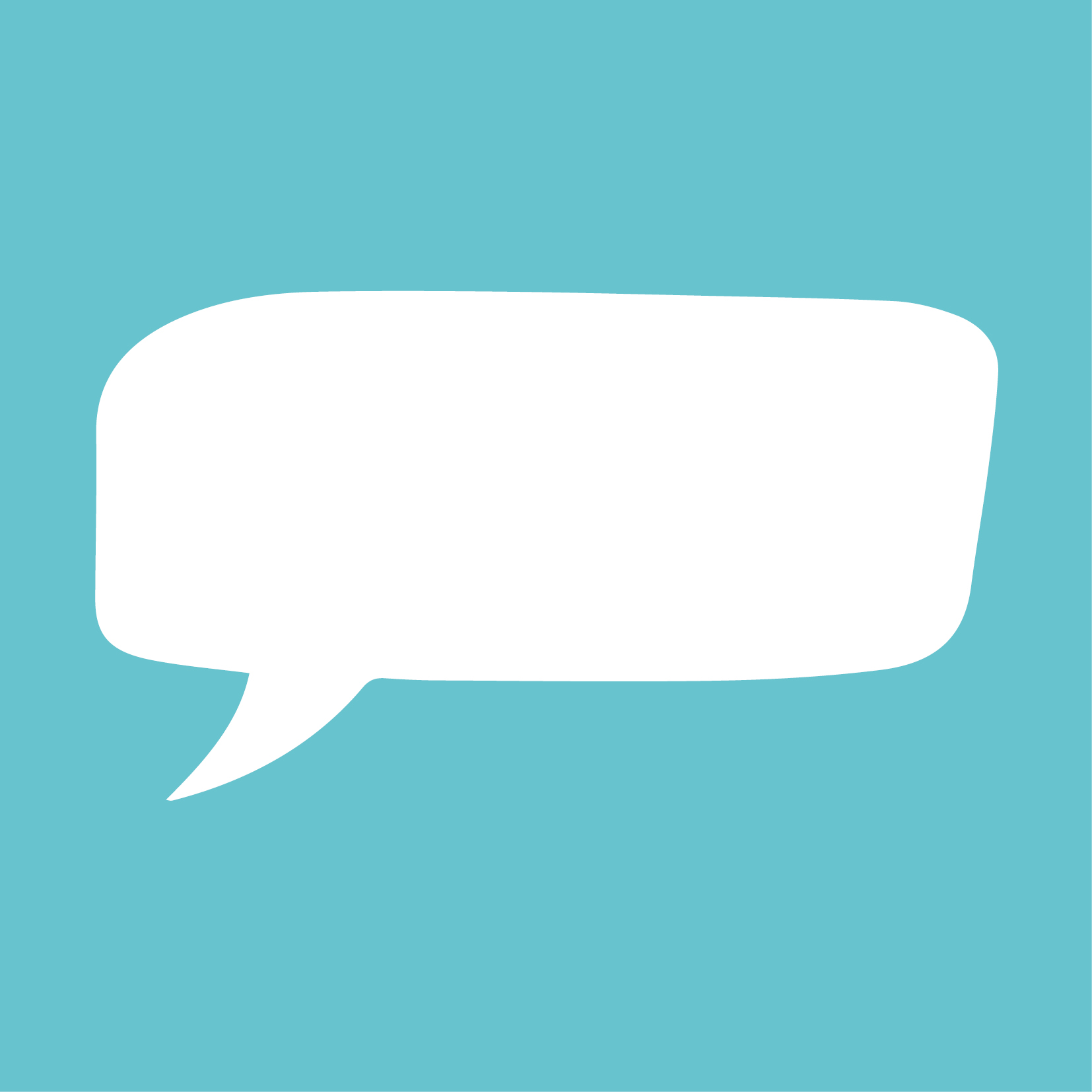 1. List 3 people you could call on a weekly basis to see how they are. It could be every other week but have a set time is a good start.
2. For a week (or maybe longer!) try only posting encouraging and supportive things on social media.
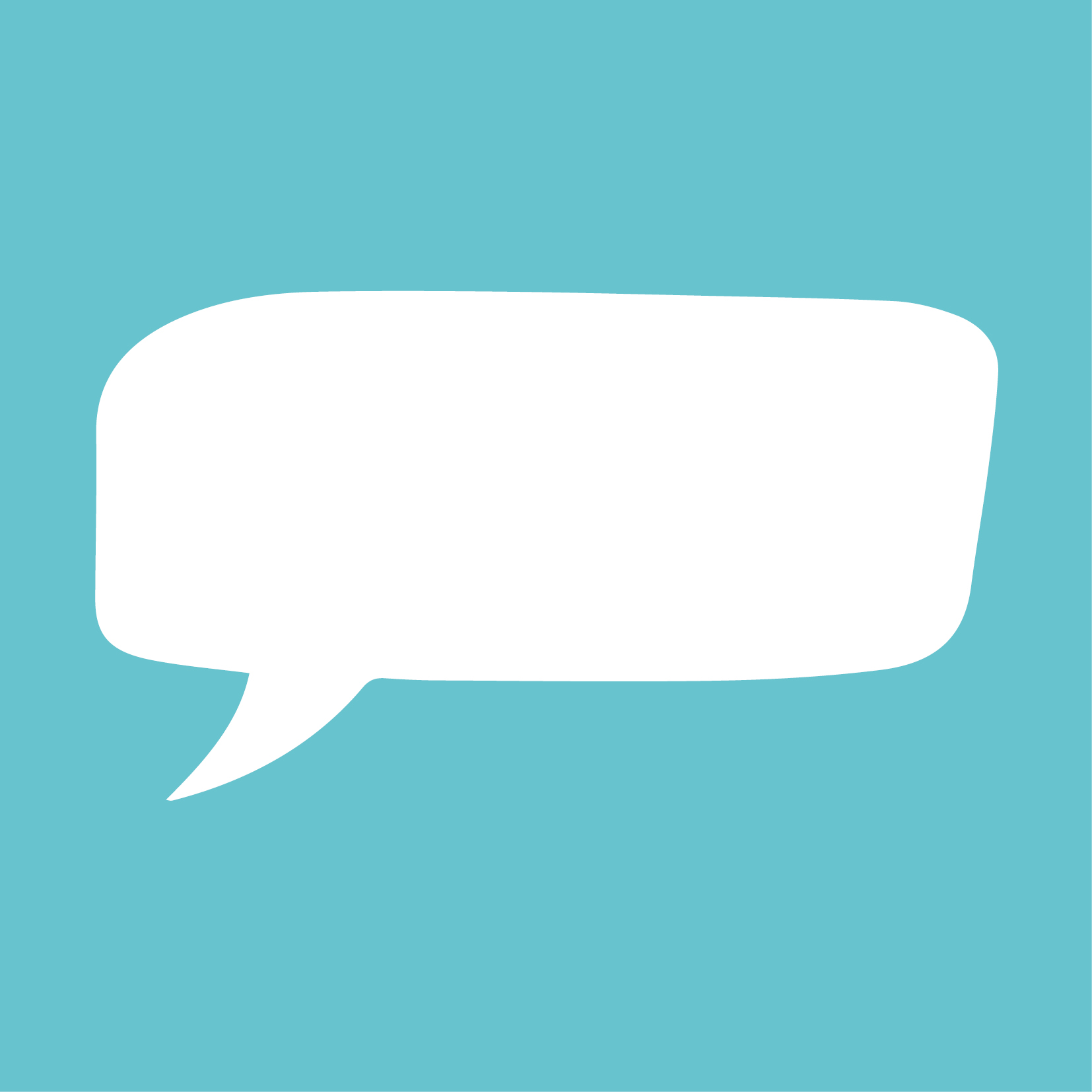 3.What could you do to have a daily dose of laughter with your friends and family? It could be a meme or funny video. Or it could just be remembering a funny situation that you’ve been in together!
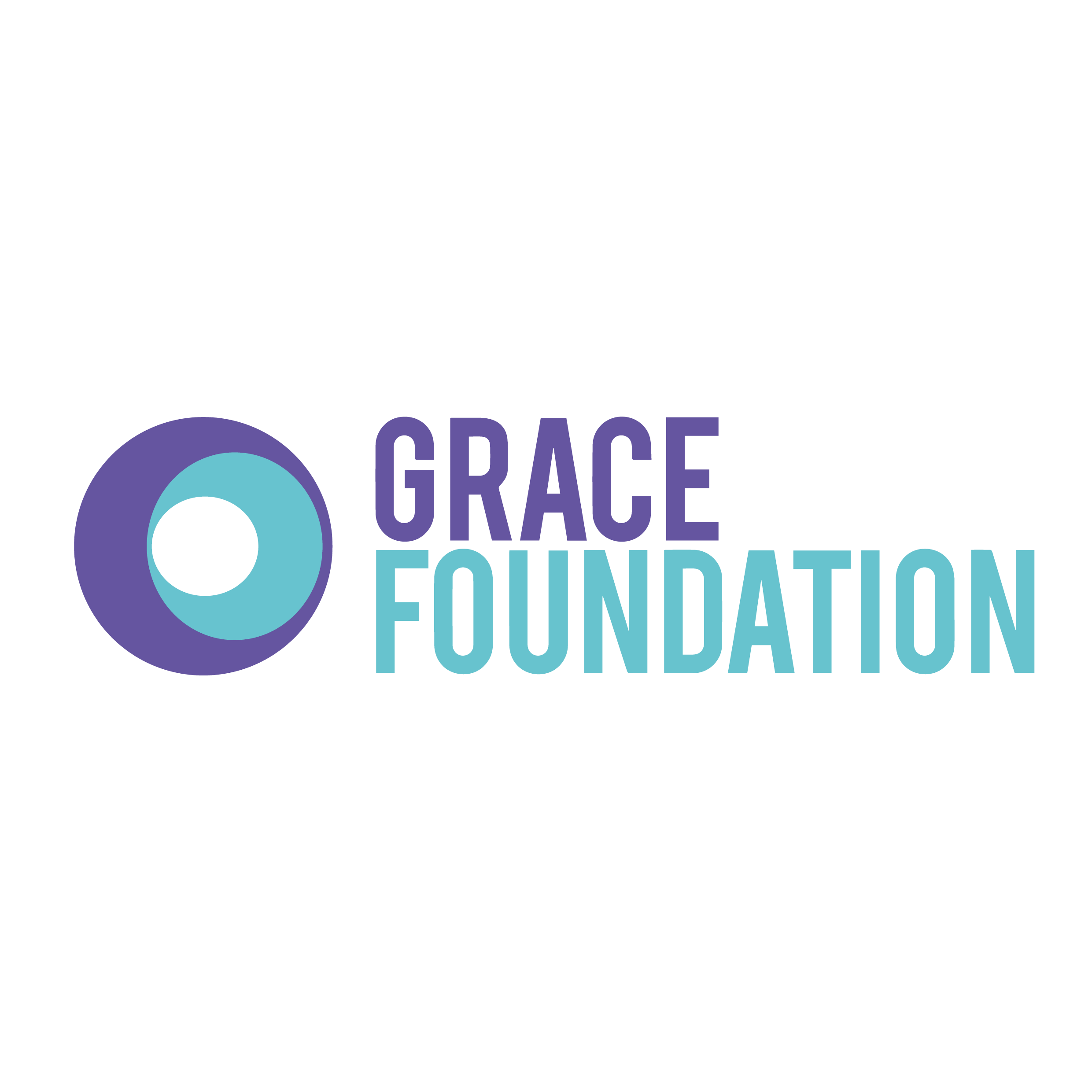 TAKE THE #ETHOSCHALLENGE ON SOCIAL MEDIA
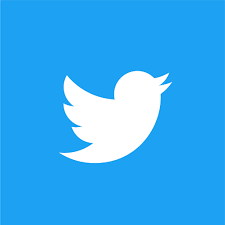 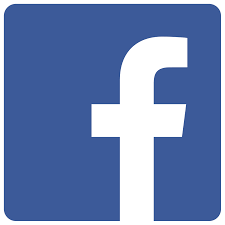 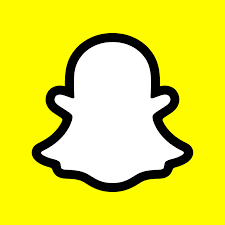 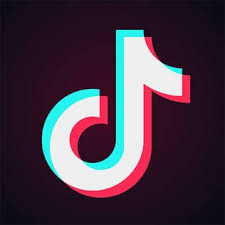 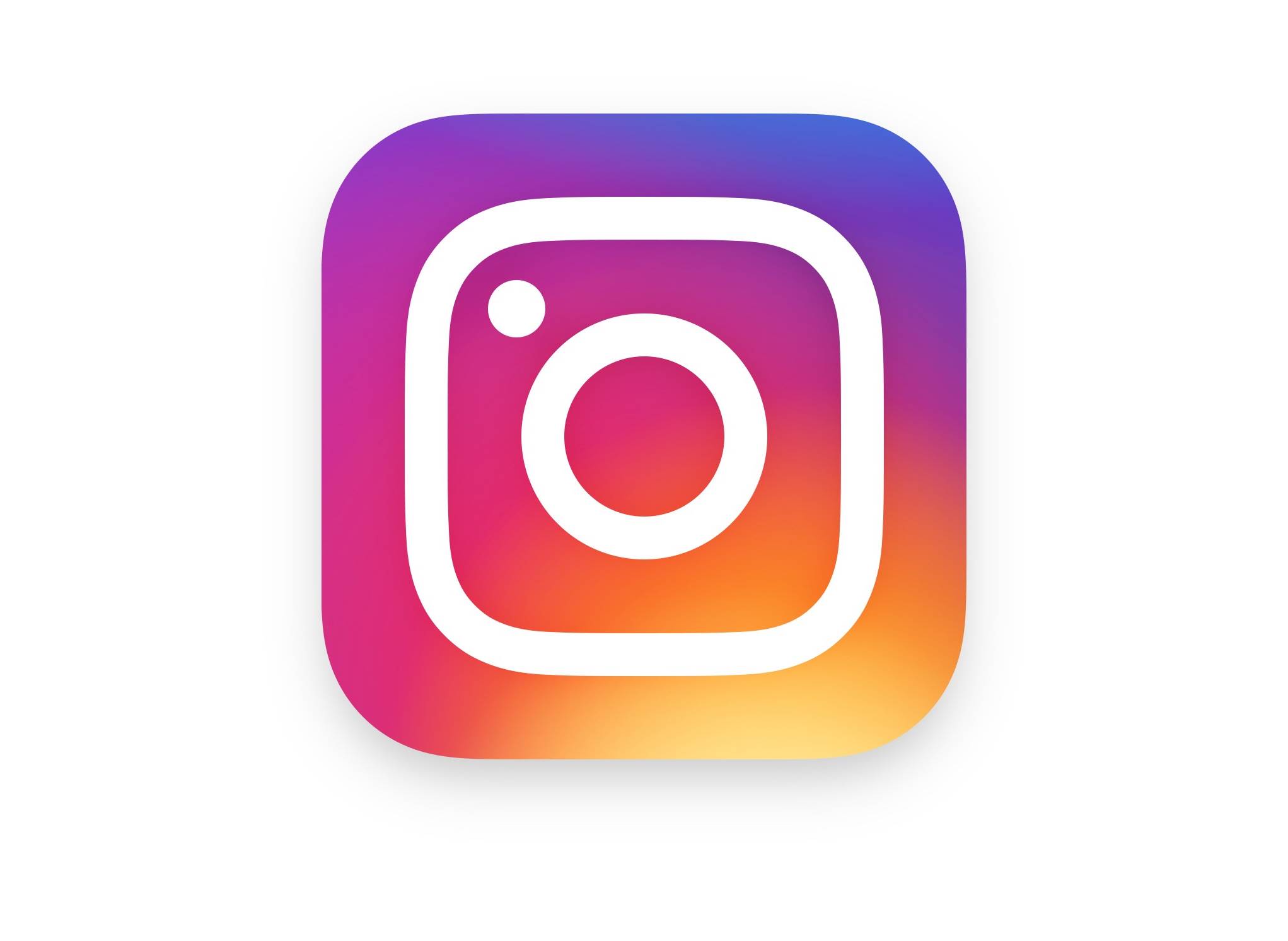 ETHOS        TIME
⏰
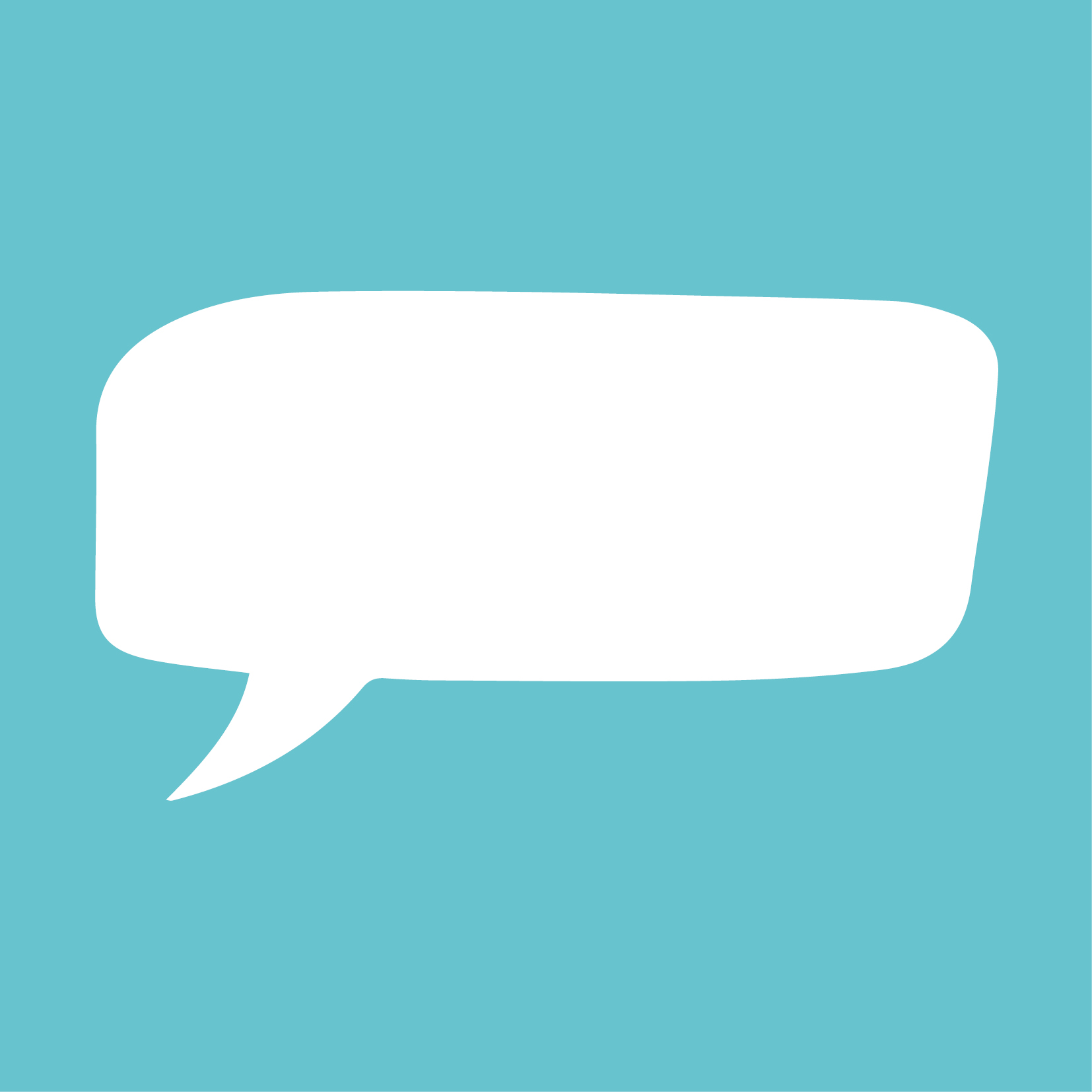 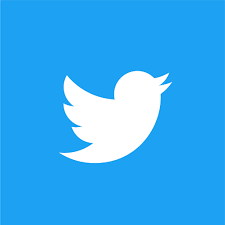 TAKE THE #ETHOSCHALLENGE 
ON SOCIAL MEDIA
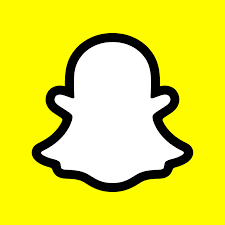 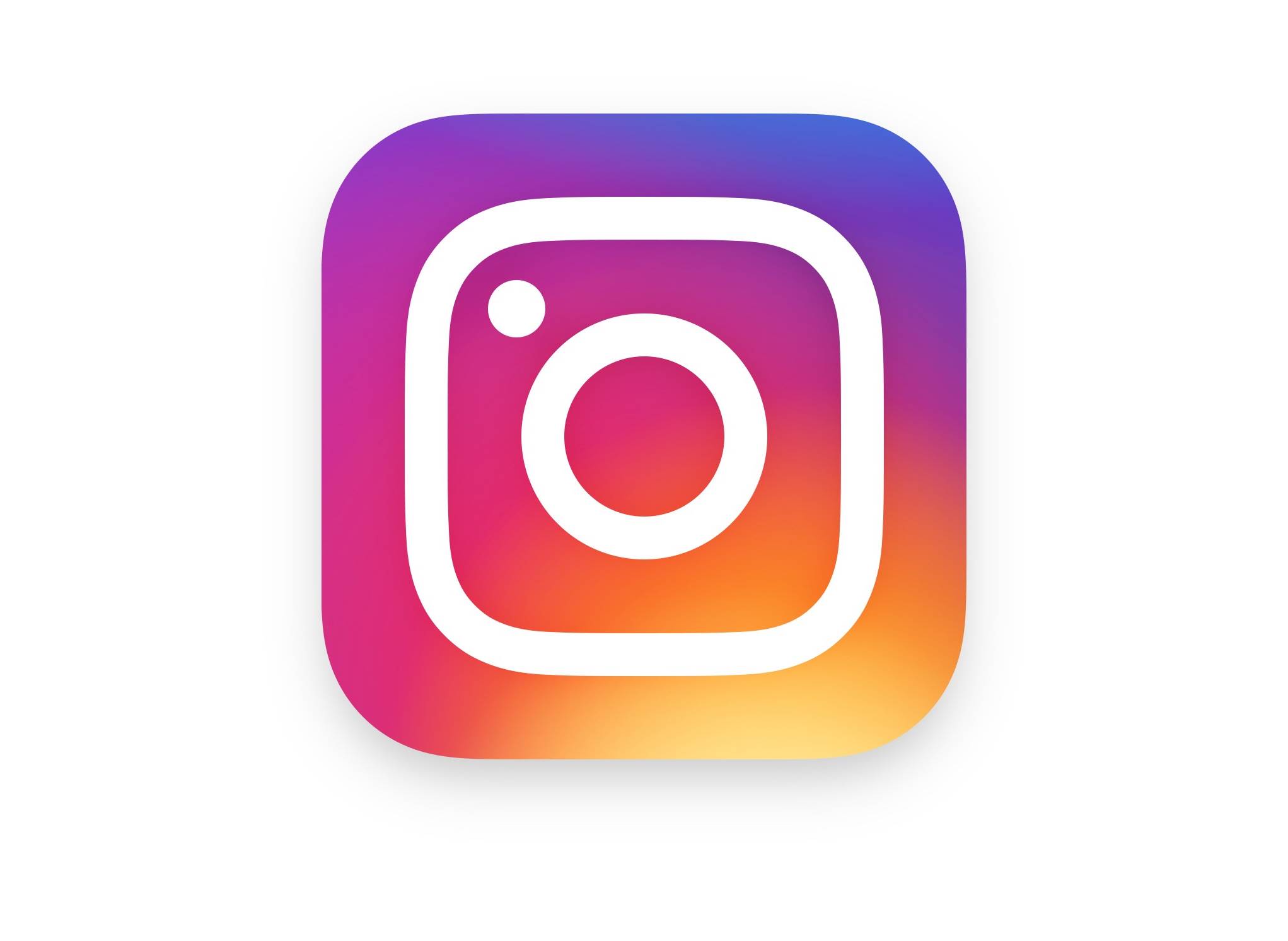 Share a funny story about something that happened to you on social media just to brighten your friend’s day and remind them to look on the bright side of life.

Use the hashtag #ethoschallenge and TAG @gracefoundationuk to share with others.
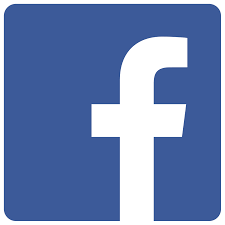 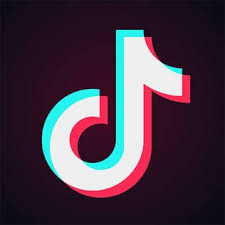 Follow us on Instagram: @GracefoundationUK
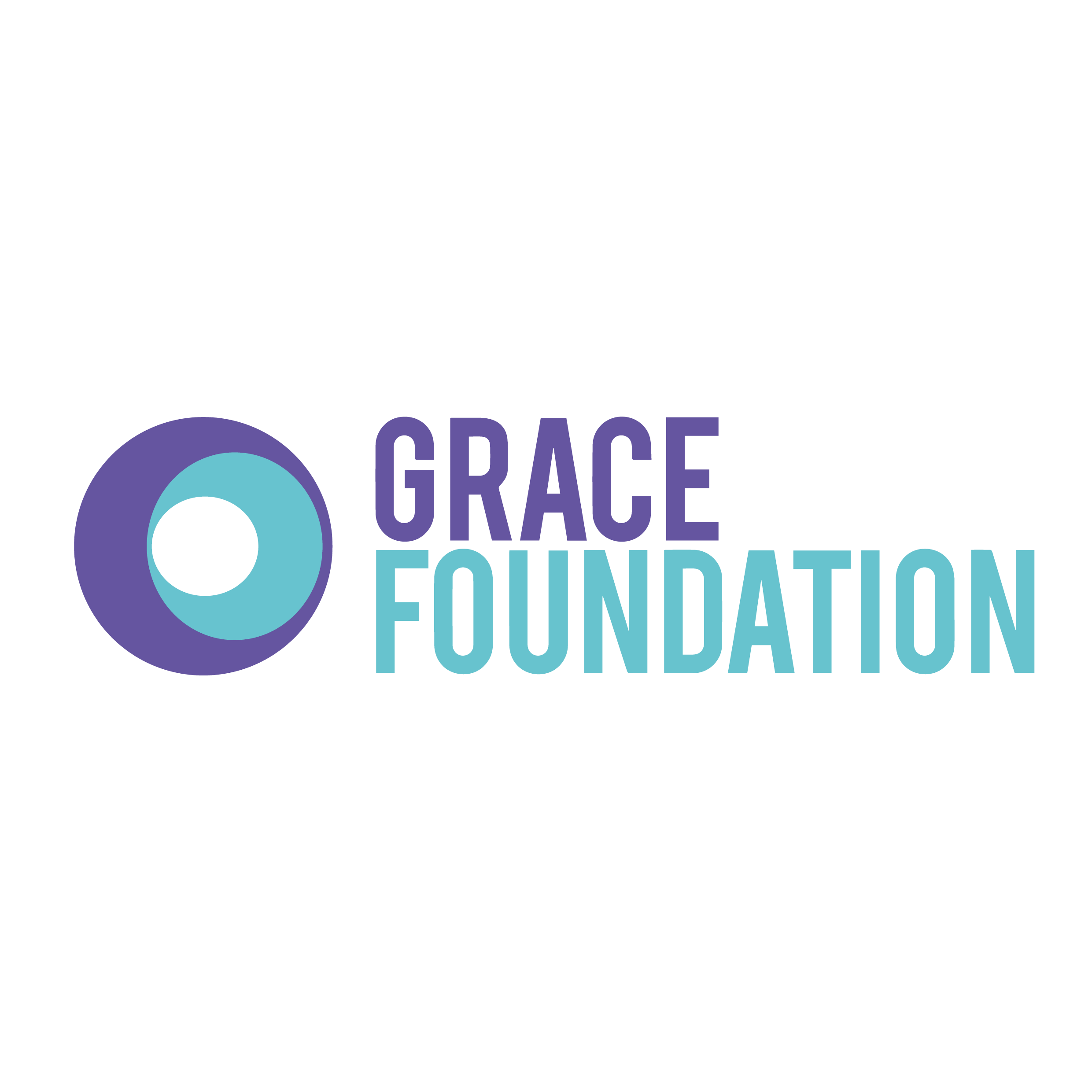 TAKE THE #ETHOSCHALLENGE ON SOCIAL MEDIA
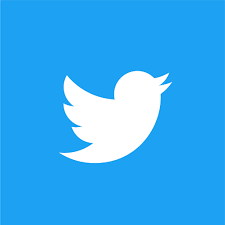 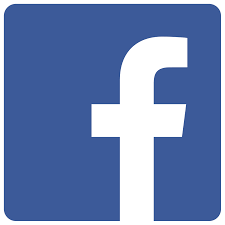 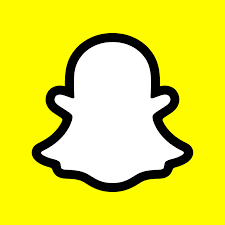 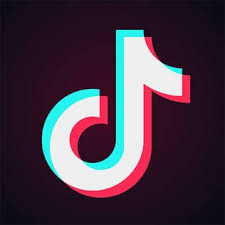 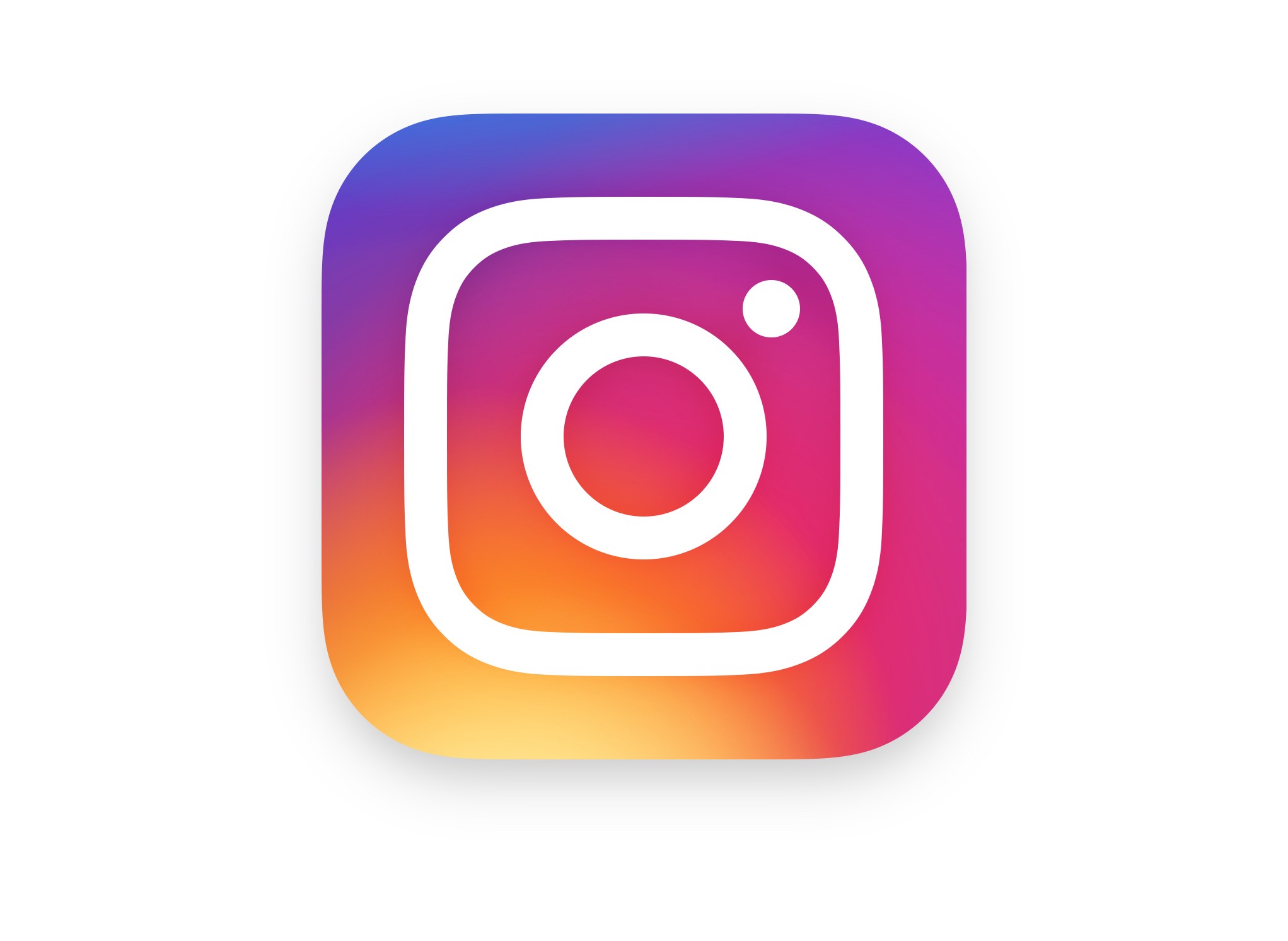 ETHOS        TIME
⏰